NGS Webinar
Design of Networks Using NOS NGS 92 
Classifications, Standards, and Specifications for GNSS Geodetic Control Surveys using OPUS Projects
April 21, 2025

Dave Zenk PE LS, Northern Plains Regional Advisor 
Dan Martin, Northeast Regional Advisor
Lynda Bell, Alaska Regional Advisor
April 21, 2025
Design of Networks Using NOS NGS 92
1
[Speaker Notes: Welcome to the NGS Webinar - Design of Networks Using NOS NGS 92.]
NGS Webinar
Our previous webinar on April 13, 2023 introduced the public to: NOAA Technical Memorandum NOS NGS 92 Classifications Standards and Specifications for GNSS Geodetic Control Surveys using OPUS Projects
Following NOS NGS 92 is required for surveys to become part of the NGS Integrated Database.
The NOS NGS 92 document received final approval on October 23, 2024 and is available for download from NGS Publications library website. NOAA Technical Memorandum NOS NGS 92
https://geodesy.noaa.gov/library/pdfs/NOAA_TM_NOS_NGS_0092.pdf
An updated set of slides is available from the NGS Presentations Library.
https://geodesy.noaa.gov/web/science_edu/presentations_library/
April 21, 2025
Design of Networks Using NOS NGS 92
2
[Speaker Notes: Our previous webinar on April 13, 2023 introduced the public to: 
NOAA Technical Memorandum NOS NGS 92 
Classifications Standards and Specifications for GNSS Geodetic Control Surveys using OPUS Projects

Following NOS NGS 92 is required for surveys to become part of the NGS Integrated Database.

The NOS NGS 92 document received final approval on October 23, 2024 and is available for download from NGS Publications library website. 

NOAA Technical Memorandum NOS NGS 92
https://geodesy.noaa.gov/library/pdfs/NOAA_TM_NOS_NGS_0092.pdf

An updated set of slides is available from the NGS Presentations Library.
https://geodesy.noaa.gov/web/science_edu/presentations_library/]
NGS Webinar
Today’s webinar will:
Review NOS NGS 92 Tables 1 through 10, 
Review a few Key Concepts,
Show an example survey design that implements the various NOS NGS 92 Standards and Specifications.
But, today’s webinar will not:
 Process any data, 
Analyze results, nor 
Discuss the reportage of a project’s outcome.
April 21, 2025
Design of Networks Using NOS NGS 92
3
[Speaker Notes: Today’s webinar will:
Review NOS NGS 92 Tables 1 through 10, 
Review a few Key Concepts,
Show an example survey design that implements the various NOS NGS 92 Standards and Specifications.

But, today’s webinar will not:
Process any data, 
Analyze results, nor 
Discuss the reportage of a project’s outcome.]
Review of NOS NGS 92 Tables 1 through 10
Tables are included here for convenience of reference.
Users should download and read the NOS NGS 92.
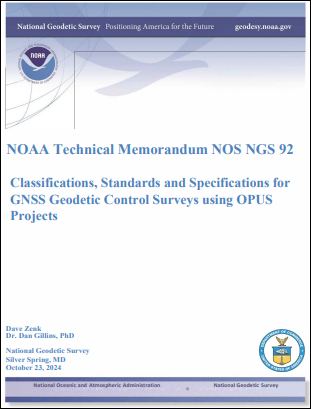 April 21, 2025
Design of Networks Using NOS NGS 92
4
[Speaker Notes: Review of NOS NGS 92 Tables 1 through 10
Tables are included here for convenience of reference.
Users should download and read the NOS NGS 92.]
Classifications
Classifications of Intended Network and Local Accuracies 
The Standards defines the following 3 Classifications of Intended Network and Local Accuracy for GNSS geodetic control surveys that will be submitted to NGS for review and publication (see Table 1 — Classifications of Intended Network and Local Accuracy). By following the requirements of Tables 2 through 10 the surveyor should expect to achieve the intended accuracies shown in Table 1. 

Since actual surveys sometimes do not achieve the intended accuracies, NGS will review any submitted survey that at least meets the requirements of the LOCAL Classification. In keeping with current practice, the NGS Datasheet will not designate a Classification on the datasheet.

NGS has provided Primary and Secondary Classifications as recommended practices for surveys which aspire to achieve better than minimum standards.
Table 1 - Classifications of Intended Network and Local Accuracy
* Network Accuracy is stated at the 95% confidence level
April 21, 2025
Design of Networks Using NOS NGS 92
5
[Speaker Notes: The Standards define the following 3 Classifications of Network and Local Accuracy for GNSS geodetic control surveys which will be submitted to NGS for review and publication. 

By following the requirements of Tables 2 through 10 the surveyor should expect to achieve the intended accuracies shown in Table 1. 

Research and experience has shown that achieving accurate ellipsoid heights is more difficult than achieving accurate latitude and longitude, and that orthometric heights have additional uncertainty.

NGS will review any submitted survey that at least meets the requirements of the LOCAL Classification. 
In keeping with current practice, the NGS Datasheet will not designate a Classification on the datasheet.

NGS has provided Primary and Secondary Classifications as recommended practices for surveys which aspire to achieve better than minimum standards.]
Mark Types in Network Design
The Standards define 3 Mark Types as listed and described in Table 2.
Table 2 - Description of Mark Types and Anticipated Usage
April 21, 2025
Design of Networks Using NOS NGS 92
6
[Speaker Notes: The Standards define 3 Mark Types and their Anticipated Usage as listed and described in Table 2.

A baseline may start at the NCN CORS and end at a Passive Mark. 

Or, surveyors may choose to use GVX Methods. In that case a baseline chain may start at the NCN CORS, go to a GVX Base, then end at a Passive Mark.]
Network Designs and Observation Methods
The Standards set Observation Methods for the 3 Mark Types.
Table 3 - Observation Method Requirements for Mark Types
April 21, 2025
Design of Networks Using NOS NGS 92
7
[Speaker Notes: The Standards set Observation Methods for the 3 mark types.
 If a mark is to be used as a GVX Base, it must be positioned using OPUS PP Methods.
A passive mark can be positioned using any of the 4 Observation Methods.]
Standards for each Observation Method
The Standards set Observation Requirements for each Method.
Table 4 - Standards for Observation Requirements by Method
April 21, 2025
Design of Networks Using NOS NGS 92
8
[Speaker Notes: Table 4 - Standards for Observation Requirements by Method

4.1 requires that start times of repeat occupations be  offset (or staggered) by 3 hours to 21 hours.

This will ensure that diversity of satellite geometry and mitigation of multipath are accomplished, and also ensure that weather diversity is accomplished by observing on different days.

The term “offset” refers to the difference in the starting times of successive occupations. 

Since satellite geometries essentially repeat at approximately every 12 hours, offset times of 3 to 21 hours are logical. 

In the case of repeat sessions/occupations whose durations are between 5 hours and 24 hours, no specific offset is required since these durations already provide adequate satellite diversity and multipath mitigation.

4.2 lists the required TOTAL TIME (T) for OPUS PP observations.
Note that these Total Times are selected to reflect varying baseline distances and intended classifications.

Total Time is the sum of all the individual occupation times.
The Recommended Session Durations suggest several options to achieve the Total Time.
A few longer sessions are better than many short sessions.]
Standards for each Observation Method
Table 4 - Standards for Observation Requirements by Method (continued)
April 21, 2025
Design of Networks Using NOS NGS 92
9
[Speaker Notes: Table 4 - Standards for Observation Requirements by Method (continued)

4.3 lists the number and duration of sessions for the GVX PP Method.
Note that the occupation times are less than for the OPUS PP Method, 
but so too are the allowable baseline distances, and 3 sessions are required rather than 2.

4.4 lists the number and duration of occupations for the GVX NRTK Method.
The Primary Classification requires 6 occupations with at least 3 occupations on a different day.

4.5 lists the number and duration of occupations for the GVX SRTK Method.
Note that GVX SRTK is not allowed in the Primary Classification.
And note that there are more occupations and that some must be on a different day.]
Standards for Network Design
The Standards set Network Design limiting parameters.
Table 5 – Standards for Network Design
April 21, 2025
Design of Networks Using NOS NGS 92
10
[Speaker Notes: Table 5 – Standards for Network Design

It is not possible to set Standards that fit every possible situation.
In those unique circumstances, the Project Proposal should address the need for departure from the Standards and discuss the justification for the departure.

5.1 states that the NOAA CORS NETWORK (NCN) must be the hub for all OPUS Projects networks.
There are situations where the nearest NCN station is far away from the survey site. 
A non-NCN mark can then be located very near the survey site and be used as a HUB to shorten the local vector ties from the HUB to the local marks. 
The use of non-NCN marks as hubs should be avoided when possible and used only when necessary. 

5.2 lists the spacing of hubs in a project.
There is little benefit in hub-to-hub spacing closer than 100 km and in general the NCN CORS are not spaced much closer than that.
Baselines longer than 200 km can be avoided by adding an NCN hub.

5.3 the selection of the minimum CORS for a project should follow these spacings.
Avoid Distant CORS further than 800 km, there is no benefit from greater distance and the shorter baselines are better.

5.4 There are many error sources in GVX PP, GVX NRTK, and GVX SRTK field and office operations that might lead to incorrect positions or heights. 
To guard against such errors, it is required that: 
If GVX vectors are uploaded to the Project, then the Project must include 1 or more OPUS PP verified passive marks as checkpoints within the vicinity of the cluster of GVX vectors.

But given the variability of survey conditions, terrain, accessibility, and other factors, it is not possible to set absolute requirements for quantity or proximity. 

A checkpoint should be in close geographic proximity to the GVX observed marks and that sufficient checkpoints be included so that they can be routinely included in the GVX observations.]
Standards for Network Design
Table 5 – Standards for Network Design (continued)
April 21, 2025
Design of Networks Using NOS NGS 92
11
[Speaker Notes: Table 5 – Standards for Network Design (continued)

5.5 sets limits for the baseline distance for OPUS PP Methods.
The limit does not apply to HUB-to-NCN CORS because the HUB and NCN CORS will have 24-hour data files available and these long duration data files facilitate the longer baselines.
If hubs are spaced at 400 km or less (Table 5.2) the resulting baselines will seldom exceed these limits.

5.6 sets limits on baseline length for the GVX Methods.

5.7 sets limits on the number and type of vectors in a vector chain.
We will show examples later in the presentation.

5.8 sets minimum spacing between adjacent marks by Classification.
The purpose of submitting projects to NGS for review and publication is to provide primary, secondary, or local geodetic control. 
Once that purpose is accomplished there is no gain by closer spacing. 
The Standard limits the spacing of adjacent control marks to a reasonable spacing within which local surveying practices can reliably be followed. 
5.9 sets limits on the beginning to ending of observations and how soon to submit the project.]
Standards for Monumentation
The Standards set Monumentation limiting parameters.
Table 6 - Standards for Monumentation
April 21, 2025
Design of Networks Using NOS NGS 92
12
[Speaker Notes: Table 6 - Standards for Monumentation

6.1 states that stable, publicly-accessible, identifiable, and permanent monuments be used in all projects.
And that Project Proposals Include a “typical monument” diagram in Project Proposal.

6.2 states that unique stampings are preferred.
Marks which are in close proximity and which have similar designations are often the source of misidentification and confusion.
NGS provides several tools to facilitate checking for nearby designations.

6.3 The stability of a mark is of utmost importance in geodetic surveys. 
Annex P (see section A.29 Setting Class Code) lists vertical stability codes for many types of marks based on their settings. 
The Project Proposal should discuss the need for lower stability marks based on local conditions.]
Standards for Results
The Standards set limiting parameters for Results.
Table 7 - Standards for Session Processing and Adjustment Results
April 21, 2025
Design of Networks Using NOS NGS 92
13
[Speaker Notes: Table 7 - Standards for Session Processing and Adjustment Results

7.1 Network accuracy represents the uncertainty of a mark’s position relative to a geodetic reference frame (datum). 
The maximum HORIZ, UP, and ORTHO network accuracies must be less than or equal to the allowed value in Table 7.1. 
If any values exceed the allowed value, the survey has not met the intended classification.

7.2 Local accuracy represents the uncertainty of a mark’s position relative to other directly connected, adjacent control points.
The maximum HORIZ, UP, and ORTHO local accuracy must be less than or equal to the allowed value in Table 7.2. 
If any values exceed the allowed value, the survey has not met the intended classification.

7.3 Sets maximum peak-to-peak coordinate comparisons. 
If any values exceed the allowed value, the survey has not met the intended classification.]
Standards for Results
Table 7 - Standards for Session Processing and Adjustment Results (continued)
April 21, 2025
Design of Networks Using NOS NGS 92
14
[Speaker Notes: Standards for Session Processing and Adjustment Results (continued)

7.4 The maximum residuals per vector are tabulated in the PREPLT2 output. 
The PREPLT2 output is summarized from the detailed Processing Log (.sum) file in the adjustment. 
Note that these are absolute  values.

7.5 sets statistical quality checks.
The F-Statistic Test is listed in the Horizontal Constrained Adjustment (.TXT) and in the Vertical Constrained Adjustment (.TXT).  
The Mark Constraint Ratios are listed in the Horizontal Constrained Adjustment (.TXT) and in the Vertical Constrained Adjustment (.TXT).]
Standards for Valid Orthometric Heights
The Standards set requirements for achieving Valid Orthometric Heights.
Table 8 - Standards for Achieving Valid Orthometric Heights
April 21, 2025
Design of Networks Using NOS NGS 92
15
[Speaker Notes: Table 8 - Standards for Achieving Valid Orthometric Heights

General Limitation
The requirements of Table 8 are applicable only to surveys which seek to establish valid orthometric heights via GNSS Geodetic Control Surveys using OPUS Projects. 
The Project Proposal must state whether the project proposes to establish valid orthometric heights and 
The Project Report must state the surveyor's intent regarding the orthometric heights in the project.

8.1 requires that new benchmarks must be within the proximity requirements of Standard 8.3 of at least 2 existing valid benchmarks.

8.2 requires that existing valid benchmarks be chosen from a limited set of acceptable orthometric height types.
The OPUS Projects User Guide has a very extensive discussion of these orthometric height types with examples.

8.3 sets the maximum allowable distance from new benchmarks to existing valid benchmarks.
This presentation will show examples later.]
Standards for Field and Office
The Standards set requirements for Field Equipment and Office Procedures.
Table 9 - Standards for Field Equipment and Office Procedures
April 21, 2025
Design of Networks Using NOS NGS 92
16
[Speaker Notes: Table 9 - Standards for Equipment Used in Field Observations and Office Procedures

9.1 requires either fixed height, collapsible fixed height, or adjustable height tripods in each Classification.
All tripods and level bubbles in good repair and adjusted.Carefully measured tripod heights are required.
9.2 NGS maintains a list of known NGS-calibrated GPS/GNSS antennas in an ANTCAL file. 
Antennas which are not on this list are not allowed by the Standard.
9.3 GNSS raw data in RINEX version 2.11 or newer is acceptable for OPUS PP methods. 
GVX methods may use whatever raw data file the non-NGS software requires.
9.4 Projects submitted to the NGS for review and publication should use the ephemeris version as listed by method in Table 9 to achieve the desired Intended Classification.]
Standards for Required Documentation
The Standards set requirements for Documentation.
Table 10 - Standards for Required Documentation
April 21, 2025
Design of Networks Using NOS NGS 92
17
[Speaker Notes: Table 10 makes it clear that certain supporting documentation is required.
The OPUS Projects User Guide has detailed information.]
NOS NGS 92 Specifications
The Classifications of Intended Network and Local Accuracy are supported by the Standards in Table 2 through Table 10. 
The NOS NGS 92 Specifications Section explains each Standard and/or describe how to meet the Standard.
The NOS NGS 92 Specifications Section is arranged by Table and in the order found in the Table.
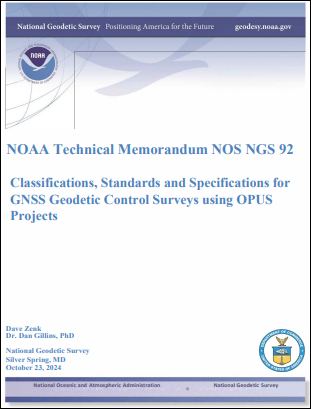 Users should download and read the NOS NGS 92
April 21, 2025
Design of Networks Using NOS NGS 92
18
[Speaker Notes: The Classifications of Intended Network and Local Accuracy are supported by the Standards in Table 2 through Table 10. 

The NOS NGS 92 Specifications explain each Standard and/or describe how to meet the Standard.

The NOS NGS 92 Specifications section is arranged by Table and in the order found in the Table.]
Review of a Few Key Concepts
April 21, 2025
Design of Networks Using NOS NGS 92
19
[Speaker Notes: Review of a Few Key Concepts]
Key Concepts 1
The next several slides will illustrate a few key concepts.
Vector steps & vector chains
Multi-hub network, joining of vector chains
Multi-hub network, limiting vector lengths
April 21, 2025
Design of Networks Using NOS NGS 92
20
[Speaker Notes: The next several slides will illustrate a few key concepts.
Vector steps & vector chains
Multi-hub network, joining of vector chains
Multi-hub network, limiting vector lengths]
Table 5.7 – Limits vector chains to 2 vector steps
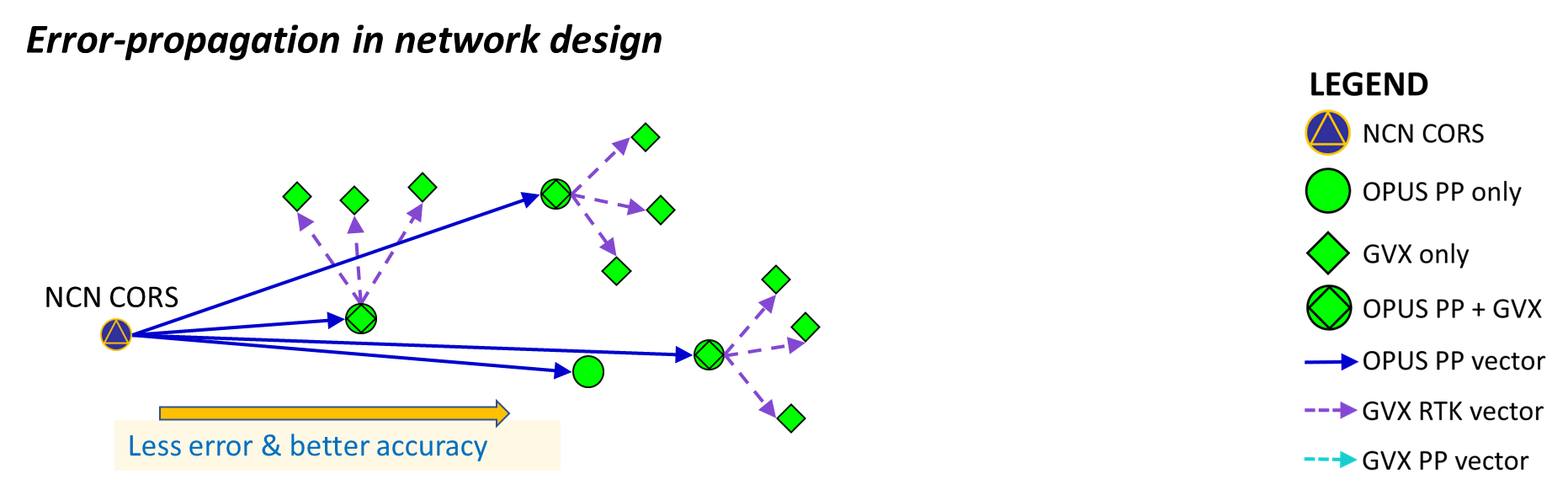 2 vector steps
2 vector steps
Yes
2 vector steps
Table 5.7 – also effectively prohibits “daisy-chaining” or “leap-frogging” of vectors
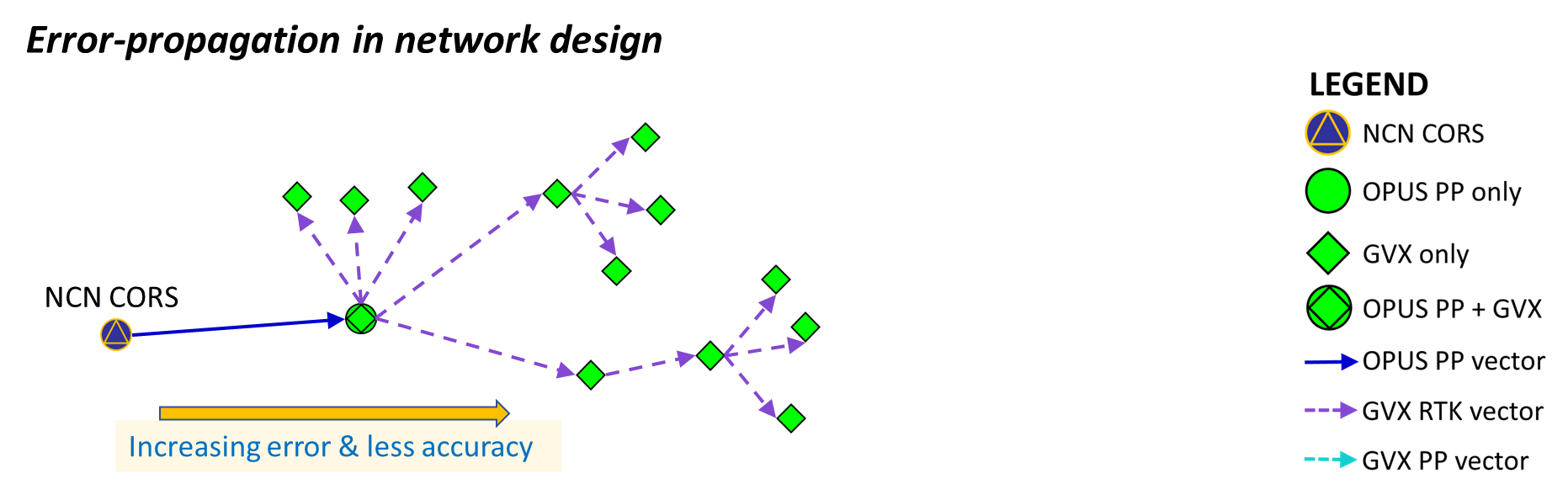 2 vector steps
3 vector steps
No
4 vector steps
Vector Steps & Vector Chains
April 21, 2025
Design of Networks Using NOS NGS 92
21
[Speaker Notes: Table 5.7 – Limits vector chains to 2 vector steps, and also effectively prohibits “daisy-chaining” or “leap-frogging” of vectors.

By making direct connections from the NCN to a GVX Base Station, error-propagation is minimized.

Connecting several GVX Base stations and vectors in succession provides many opportunities for error accumulation.]
Figure 1 - Simplified Network Design Example 1
In this simplified network diagram, the longest vector chain is 2 vectors.
Each vector chain starts at a remote mark and steps back toward the HUB.
Some of these vector chains are only 1 vector step, the others are 2 vector steps.

Note that mark letter “i” has been observed by OPUS PP and by GVX RTK methods.
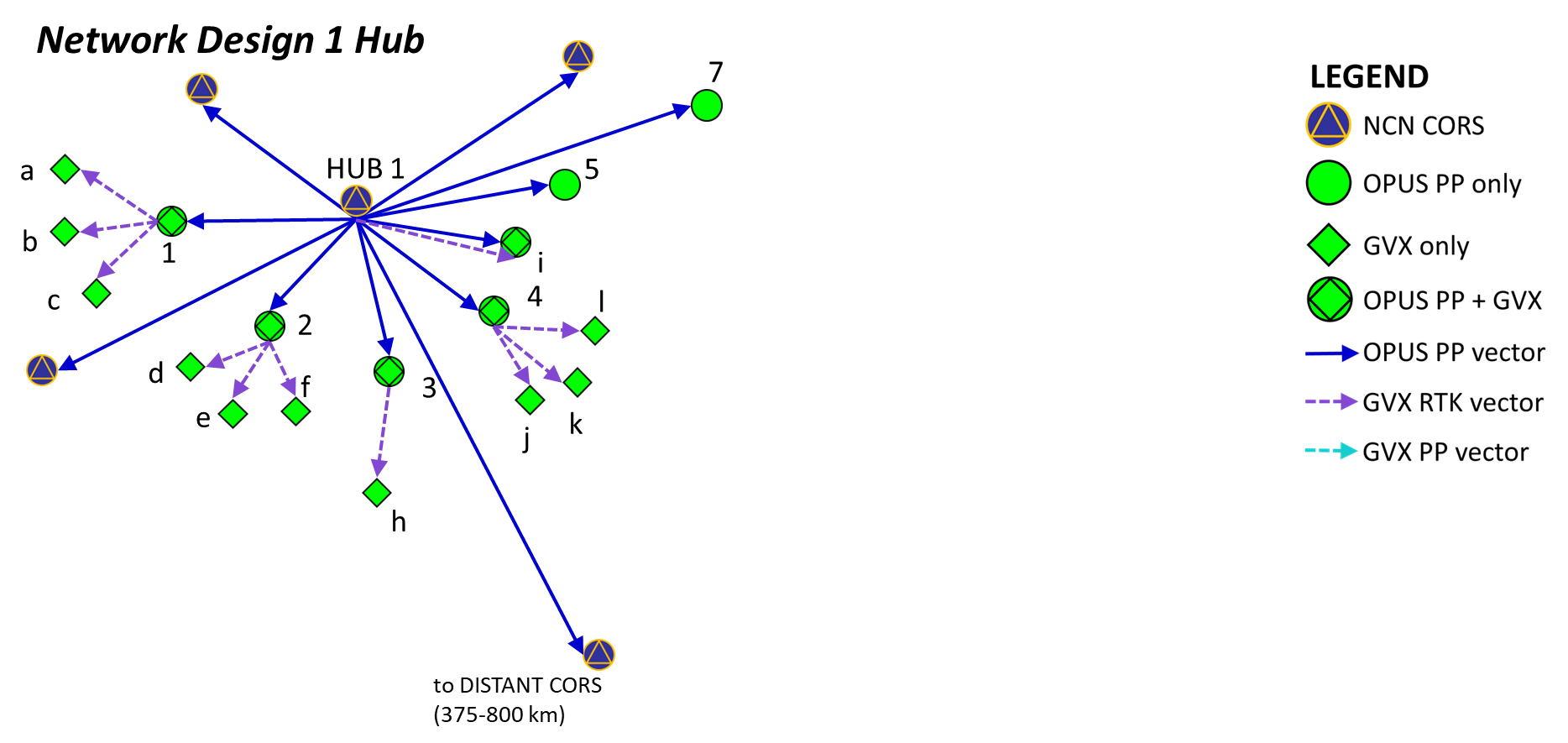 Vector Steps & Vector Chains
April 21, 2025
Design of Networks Using NOS NGS 92
22
[Speaker Notes: In this simplified network diagram, the longest vector chain is 2 vectors.
Each vector chain starts at a remote mark and steps back toward the HUB.
Some of these vector chains are only 1 vector step, the others are 2 vector steps.

Note that mark letter “i” has been observed by OPUS PP and by GVX RTK methods, which is an acceptable practice.]
Figure 2 - Simplified Network Design Example 2
In this simplified network diagram, the longest vector chain is 2 vectors. 
Each vector chain starts at a remote mark and steps back toward the HUB.
Some of these vector chains are only 1 vector step, the others are 2 vector steps.
 
In this diagram, it is evident that a vector chain which starts at a remote mark might have 2 (or more) paths back to a HUB or HUBs. The dashed red lines show the vector chain junctions.
It shows how passive marks might be located from more than one GVX Base.
The vector lengths are becoming excessively long (see Table 5.5 and 5.6)
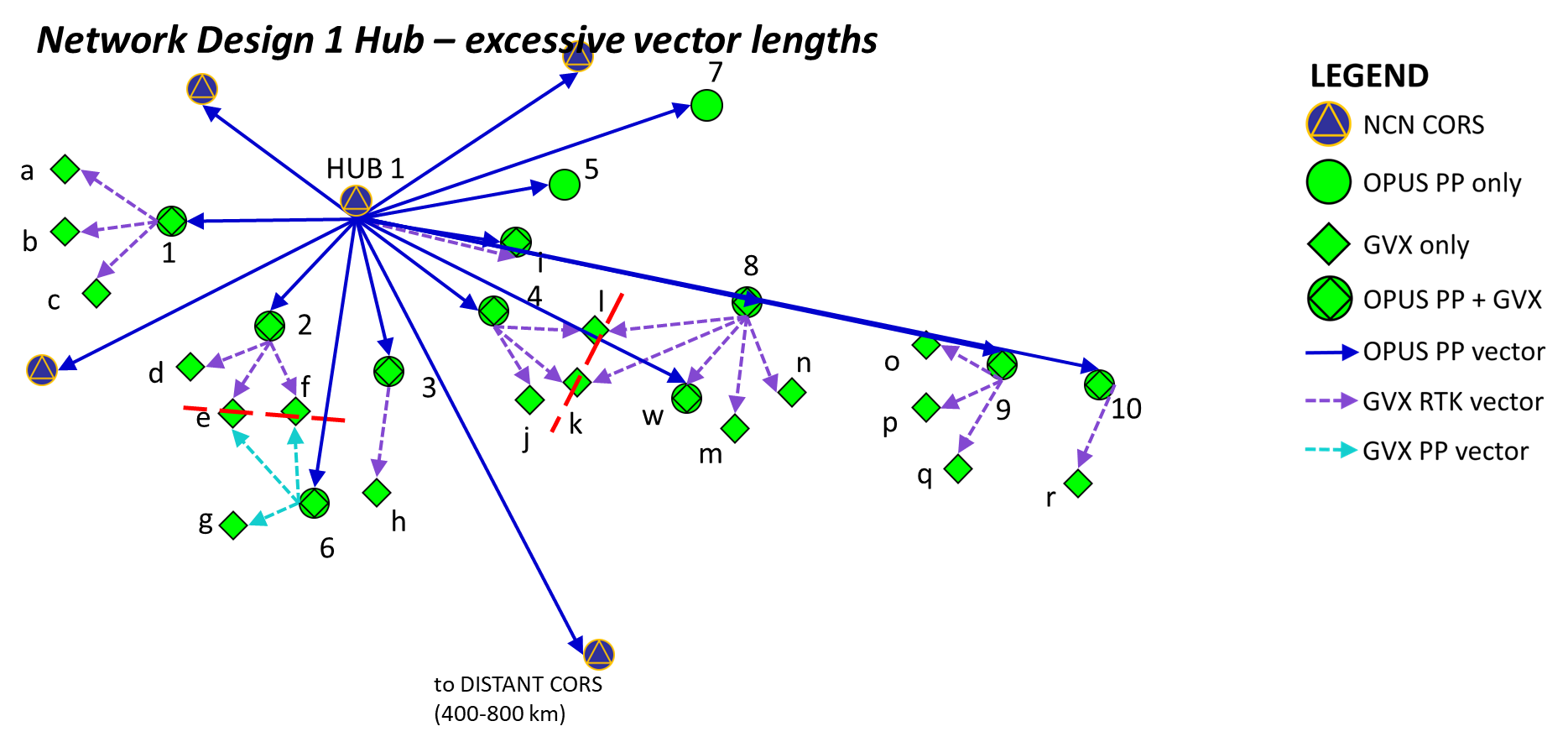 Joining of Vector Chains
April 21, 2025
Design of Networks Using NOS NGS 92
23
[Speaker Notes: In this diagram, it is evident that a vector chain which starts at a remote mark might have 2 (or more) paths back to a HUB or HUBs. 
The dashed red lines show the vector chain junctions.
It shows how passive marks might be located from more than one GVX Base.
The vector lengths are becoming excessively long (see Table 5.5 and 5.6)]
Figure 2 - Simplified Network Design Example 2
In this simplified network diagram, the longest vector chain is 2 vectors. 
Each vector chain starts at a remote mark and steps back toward the HUB.
Some of these vector chains are only 1 vector step, the others are 2 vector steps.
 
In this diagram, it is evident that a vector chain which starts at a remote mark might have 2 (or more) paths back to a HUB or HUBs. The dashed red lines show the vector chain junctions.
Adding a second HUB has shortened the vector lengths
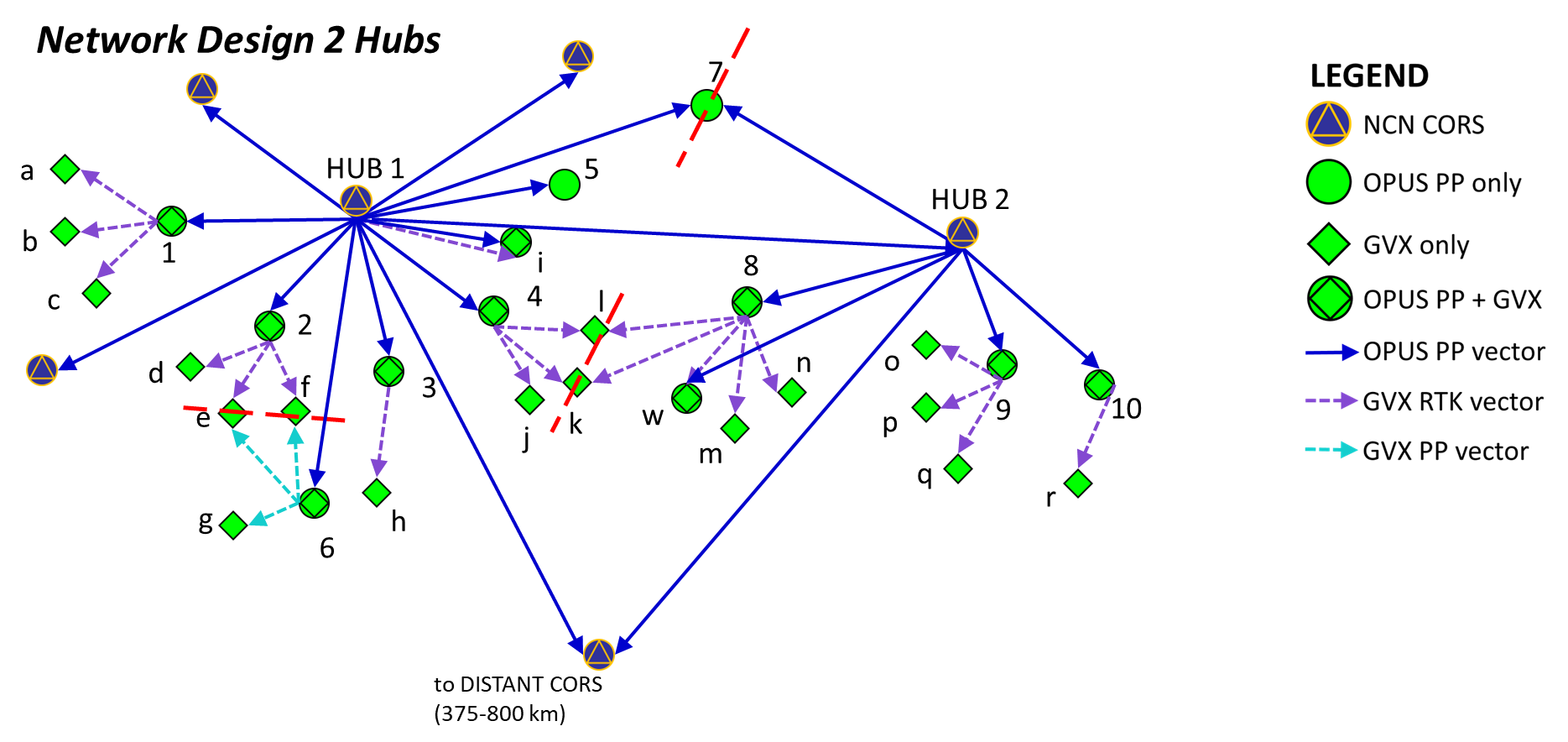 Joining of Vector Chains
April 21, 2025
Design of Networks Using NOS NGS 92
24
[Speaker Notes: When projects extend about 100 km or more from HUB 1, it may be advantageous to include a HUB 2. 
Adding a second HUB has shortened the vector lengths and vectors from HUB 2 may attach to the same marks as vectors from HUB 1, making joined vector chains possible.]
Figure 3 - Simplified Network Design Example 3
In this simplified network diagram, the longest vector chain is 2 vectors. 
Each vector chain starts at a remote mark and steps back toward the HUB.
Some of these vector chains are only 1 vector step, the others are 2 vector steps.

In this diagram, it is evident that a vector chain which starts at a remote mark might have 2 (or more) paths back to a HUB or HUBs. The dashed red lines show the vector chain junctions.
Adding a second HUB has shortened the vector lengths and shows how a second hub may be used to extend the project beyond 100-200 km (see Table 4 and Table 5).
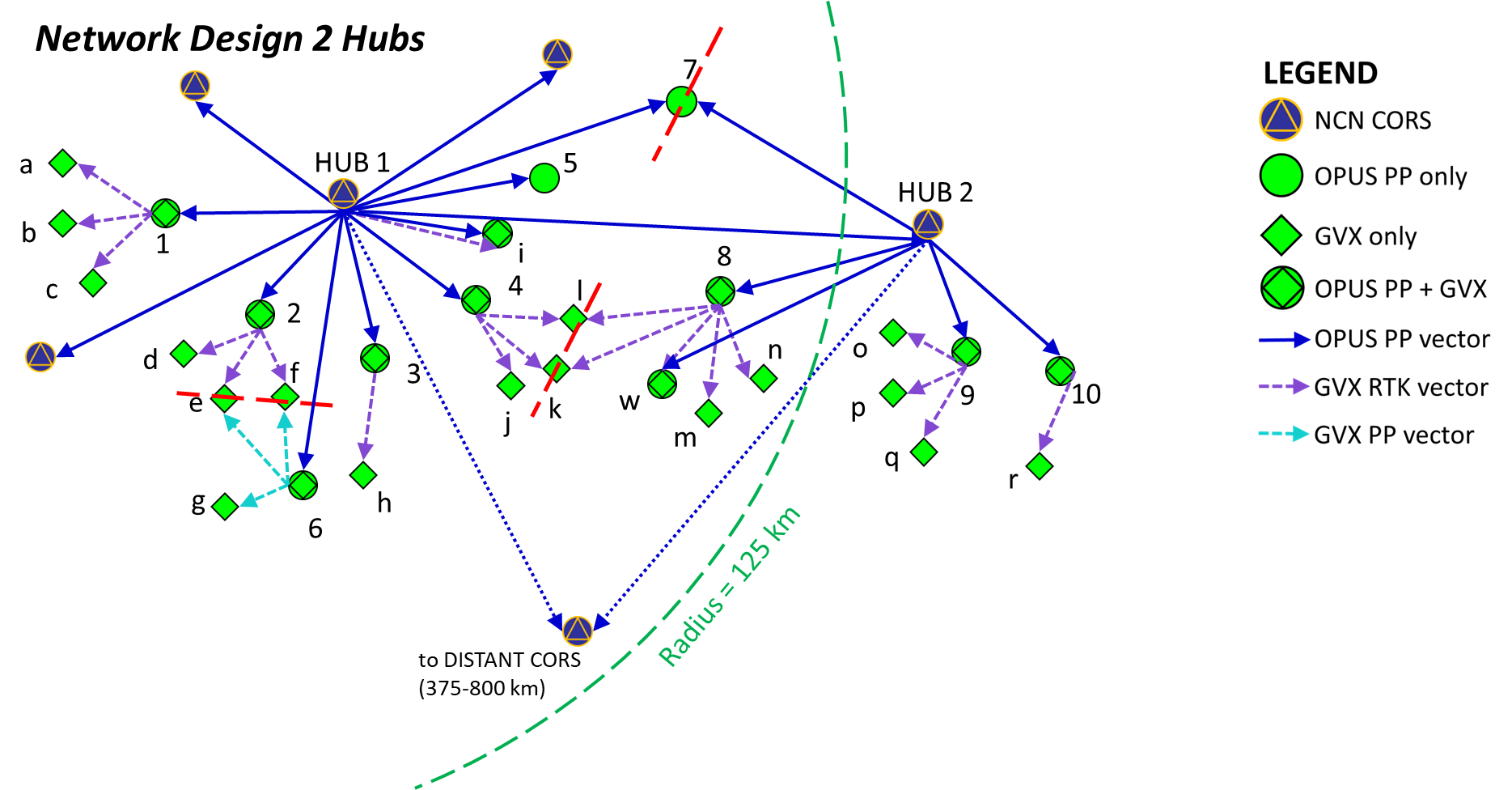 Limiting Vector Lengths
April 21, 2025
Design of Networks Using NOS NGS 92
25
[Speaker Notes: Vectors from HUB 2 to marks 8, 9, and 10 are shorter than would have been the case in a 1 HUB project.

Adding a second hub is used to extend the project beyond 100-200 km (see Table 4 and Table 5) thereby limiting the length of the vectors.]
Key Concepts 2
The next several slides will show examples of the implementation of selected Standards of interest.
Checkpoints (GVX Validation Stations)
Minimum CORS arrangements
Establishing Orthometric Heights
April 21, 2025
Design of Networks Using NOS NGS 92
26
[Speaker Notes: The next several slides will show examples of the implementation of selected Standards of interest.
Checkpoints (RTN Validation Stations)
Minimum CORS arrangements
Establishing Orthometric Heights]
NETWORK 4  - OPUS Projects will process, but is not submittable to NGS
All passive marks and GVX Bases (numbers 1 through 10) are directly connected to the NCN by OPUS PP derived vectors (solid blue lines). Additional marks (green diamonds, lettered “a” through “r”) are positioned from them via GVX vectors (dashed purple and cyan lines). 

Taking a look at the vector steps from HUB 1 to mark 4 to mark “k” to mark 8 to HUB 2, one can see that it is composed of 2 vector chains, each ending in a GVX vector (and therefore meeting the Standards) joined at a single mark (“k”). This example has several such linked chains.  Network 4 can be processed in OPUS Projects.  But, Network 4 does not contain OPUS PP verified checkpoints. Network 4 is not submittable to NGS for review and publication.
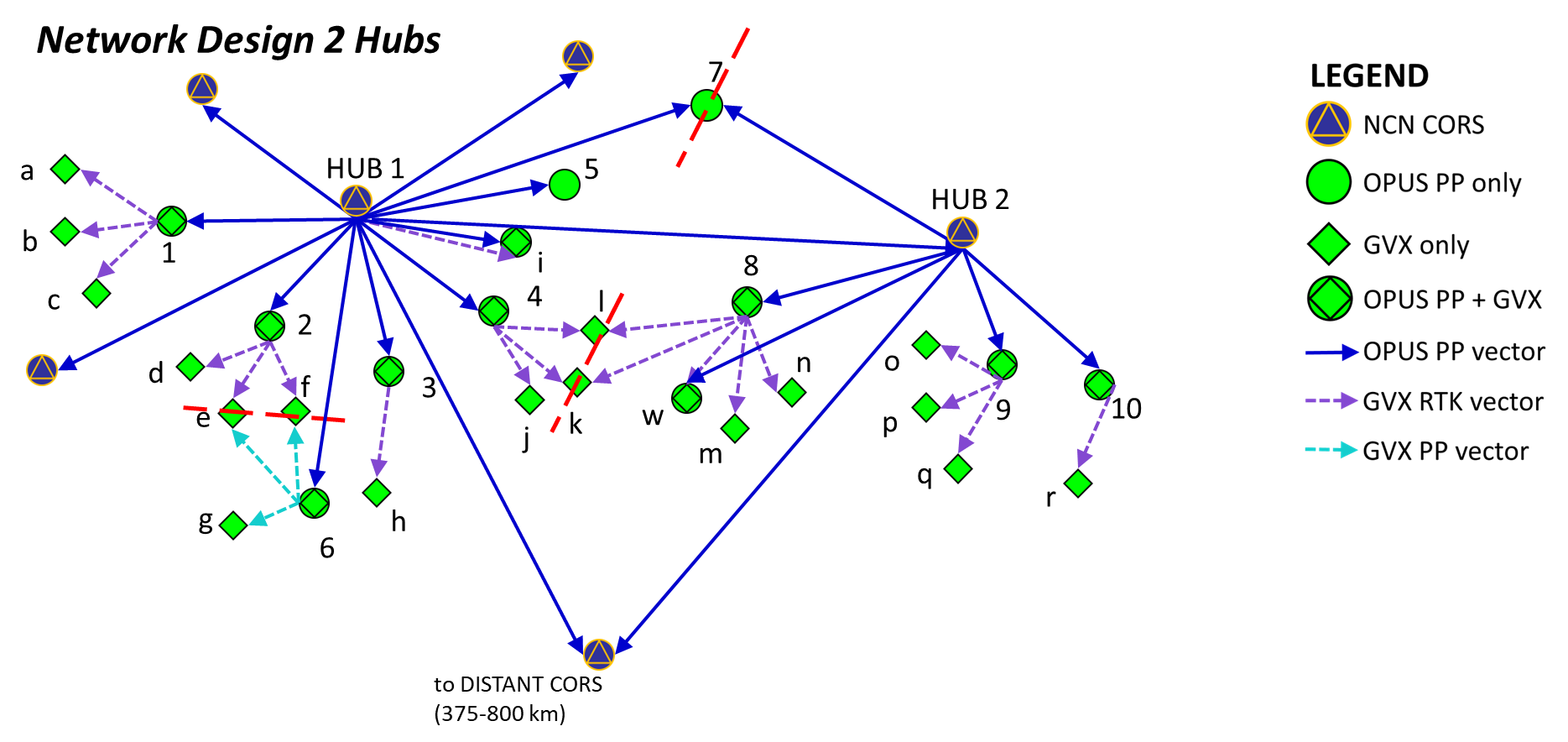 Table 5.4 – Requires Checkpoints
April 21, 2025
Design of Networks Using NOS NGS 92
27
[Speaker Notes: NETWORK 4  - OPUS Projects will process, but is not submittable to NGS
All passive marks and GVX Bases (numbers 1 through 10) are directly connected to the NCN by OPUS PP derived vectors (solid blue lines). Additional marks (green diamonds, lettered “a” through “r”) are positioned from them via GVX vectors (dashed purple and cyan lines). 

Taking a look at the vector steps from HUB 1 to mark 4 to mark “k” to mark 8 to HUB 2, one can see that it is composed of 2 vector chains, each ending in a GVX vector (and therefore meeting the Standards) joined at a single mark (“k”). This example has several such linked vector chains.  
Network 4 can be processed in OPUS Projects. 

But, Network 4 does not contain OPUS PP verified checkpoints. 
Network 4 is not submittable to NGS for review and publication.]
NETWORK 4A  - submittable to NGS.
All passive marks and GVX Bases (numbers 1 through 10) are directly connected to the NCN by OPUS PP derived vectors (solid blue lines). Additional marks (green diamonds, lettered “a” through “r”) are positioned from them via GVX vectors (dashed purple and cyan lines). 

Network 4A implements the requirement in Table 5.4 that the Project includes 1 or more OPUS PP verified passive marks as checkpoints within the vicinity of the cluster of GVX vectors. The marks designated i, s, t, u, v, w, x, and y are GVX observed and are OPUS PP verified and are used as checkpoints.  These checkpoints provide independent verification that the GVX related field work, data collector settings, and office computations are within acceptable error limits. Network 4A is submittable to NGS for review and publication.
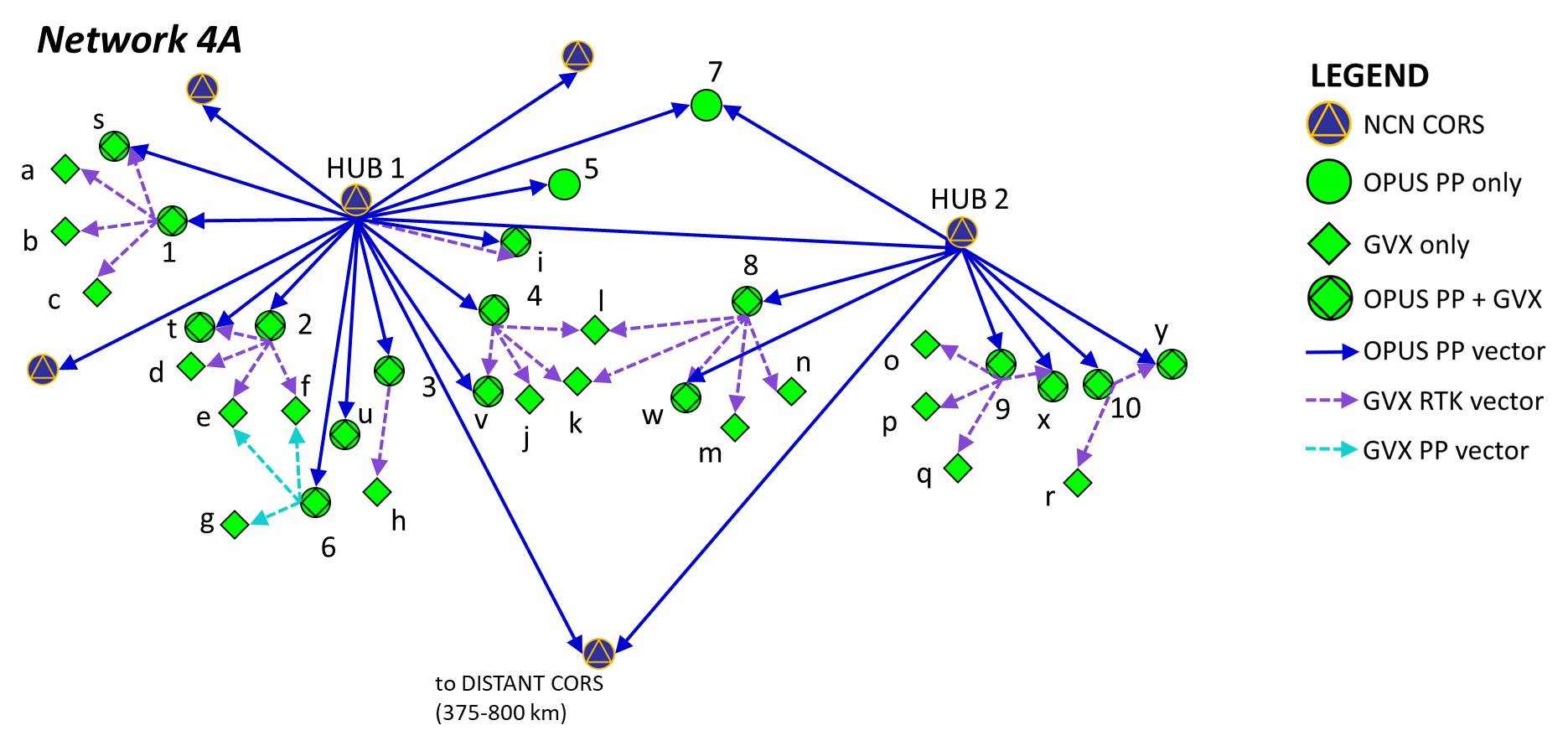 Table 5.4 – Requires Checkpoints
April 21, 2025
Design of Networks Using NOS NGS 92
28
[Speaker Notes: Network 4A implements the requirement in Table 5.4 that “Project includes 1 or more OPUS PP verified passive marks as checkpoints within the vicinity of the cluster of GVX vectors”. The marks designated i, s, t, u, v, w, x, and y are GVX observed and OPUS PP verified and are used as checkpoints.  

These checkpoints provide independent verification that the GVX related field work, data collector settings, and office computations are within acceptable error limits.   

Network 4A is submittable to NGS for review and publication.]
NETWORK 8 - OPUS Projects will process, but is not submittable to NGS
In this network marks 1, 2, 3, 4 and 5 are NCN CORS (used as GVX NRTK bases).
Therefore, they have constrainable positions. 

The surveyor uses data from the NCN CORS and from local GNSS rovers to compute GVX vectors from the NRTK bases to the green diamonds, and then uploads them to an OPUS Project. OPUS PROJECTS can adjust the resulting network.  

Network 8 is actually 5 independent sub-networks and does not contain OPUS PP verified checkpoints. Network 8 is not submittable to NGS for review and publication.
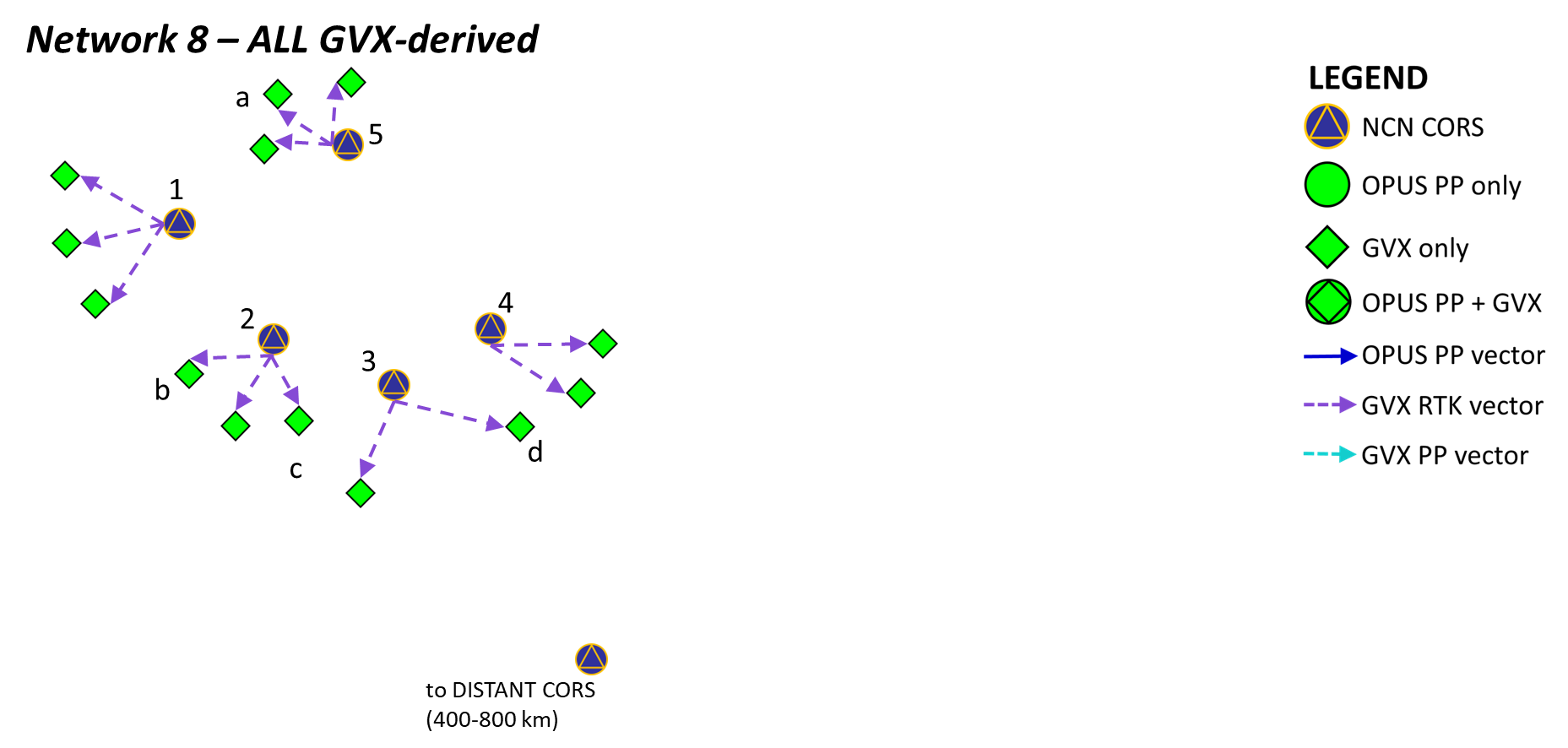 5 independent sub-networks and lacks checkpoints
All GVX-Derived, but lacks checkpoints and is a disconnected network
April 21, 2025
Design of Networks Using NOS NGS 92
29
[Speaker Notes: NETWORK 8 - OPUS Projects will process, but is not submittable to NGS
In this network marks 1, 2, 3, 4 and 5 are NCN CORS (used as GVX NRTK bases).
Therefore, they have constrainable positions. 

The surveyor uses data from the NCN CORS and from local GNSS rovers to compute GVX vectors from the NRTK bases to the green diamonds, and then uploads them to an OPUS Project. 

OPUS PROJECTS can adjust the resulting network. 

Specifications require that “…a “survey” or “project” is a single adjusted network. A survey or project cannot contain disconnected sub-networks. All marks must be connected by vectors within a single network.”

Network 8 is actually 5 independent sub-networks and does not contain OPUS PP verified checkpoints. 
Network 8 is not submittable to NGS for review and publication.]
NETWORK 8A - submittable to NGS
In this network marks 1, 2, 3, 4 and 5 are NCN CORS (used as GVX NRTK bases). 
Therefore, they have constrainable positions. 

The surveyor uses data from the NCN CORS and from local GNSS rovers to compute GVX vectors from the NRTK bases to the green diamonds, and then uploads them to an OPUS Project. OPUS PROJECTS can adjust the resulting network. 

By also collecting raw data files at marks a, b, c, and d and submitting them to OPUS PROJECTS, the surveyor can create checkpoints and also tie the entire network together. Network 8A does contain OPUS PP verified checkpoints and is submittable to NGS for review and publication.
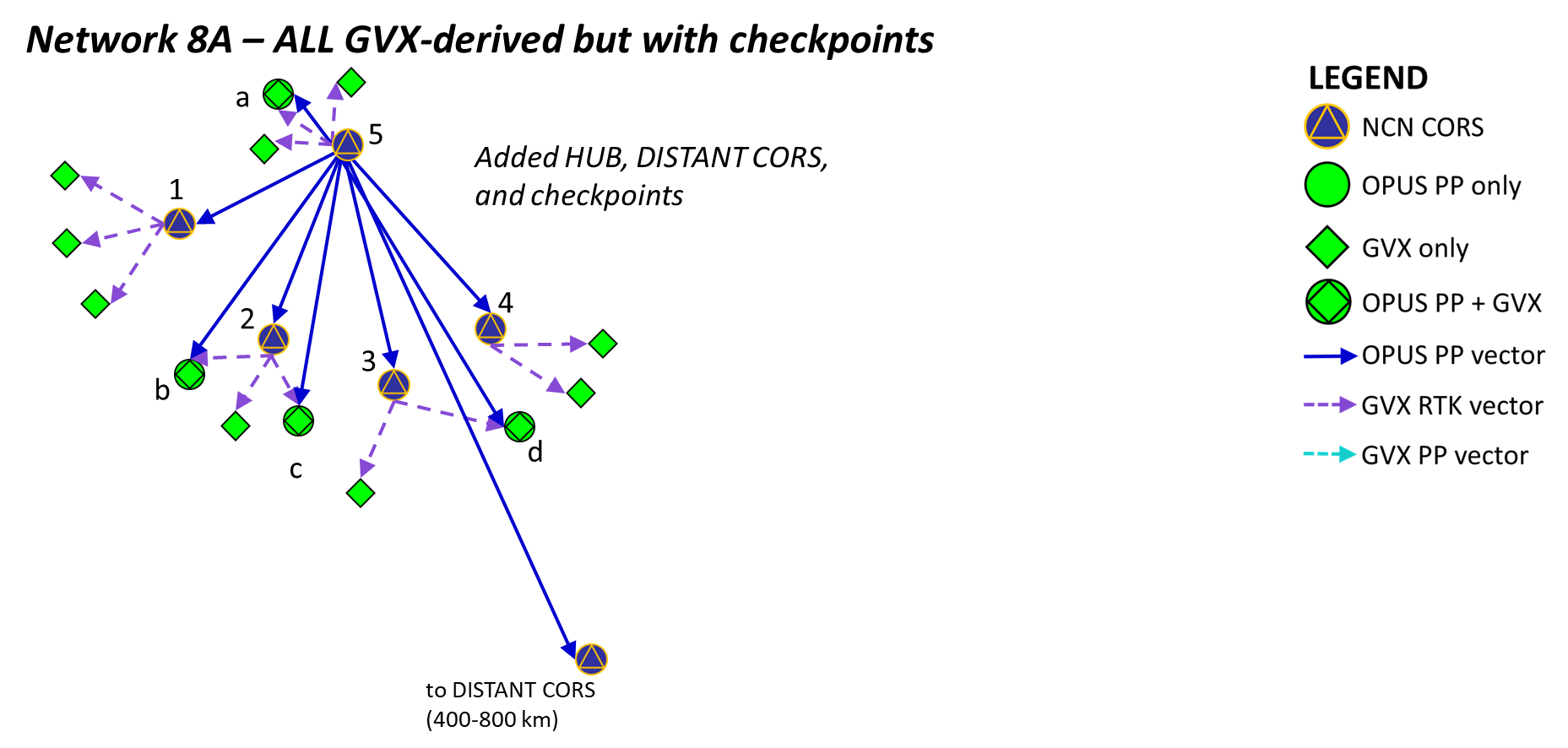 Now is a single connected network and has checkpoints.
GVX-Derived and includes OPUS PP, now has checkpoints and network connections.
April 21, 2025
Design of Networks Using NOS NGS 92
30
[Speaker Notes: By also collecting raw data files at marks a, b, c, and d and submitting them to OPUS PROJECTS, the surveyor can create checkpoints and also tie the entire network together. 

Network 8A does contain OPUS PP verified checkpoints and is submittable to NGS for review and publication.]
Figure 10 - Diagram of a proposed network showing proposed CORS selections and locations of marks within targeted distance ranges.
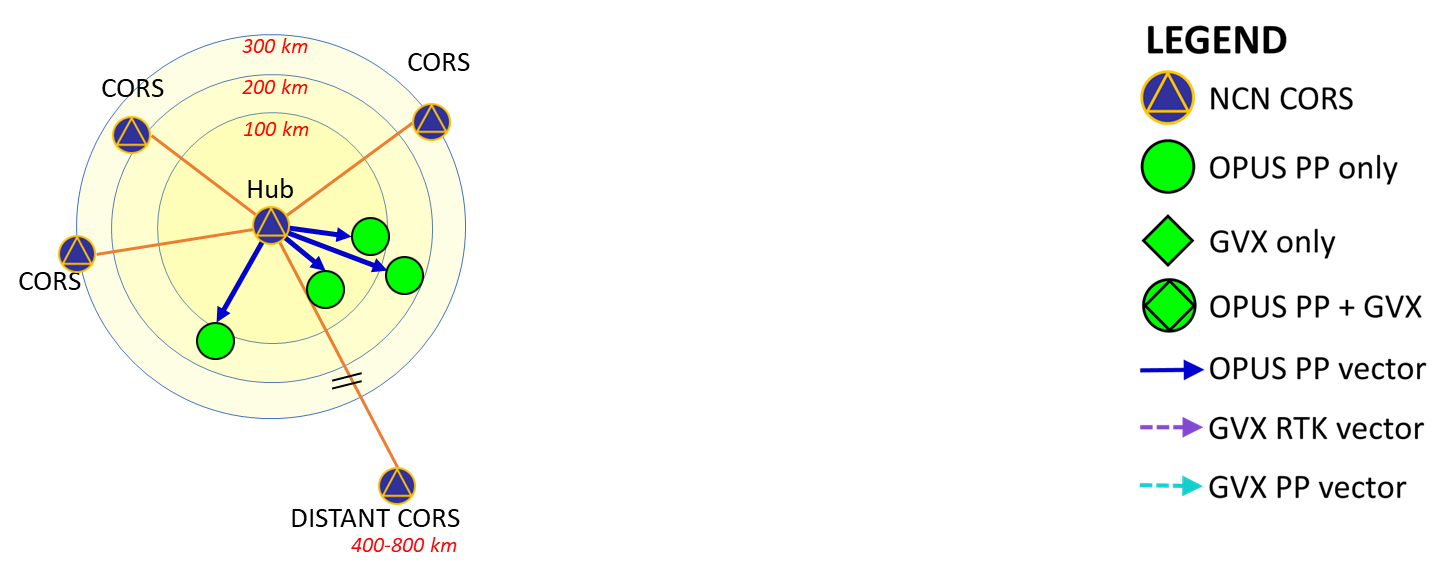 Recommend: 
   1 HUB 
+ 1 CORS in each quadrant 
+ 1 or more Distant CORS
Table 5.3 – 3 or more CORS
April 21, 2025
Design of Networks Using NOS NGS 92
31
[Speaker Notes: 5.3 requires 3 or more CORS spaced within designated distance ranges.
Figure 10 - This diagram of a proposed network shows proposed CORS selections and locations of marks within targeted distance ranges.
Given the non-uniform distribution of NCN CORS, project mark locations, and other considerations, adherence to this Standard can best be judged by selecting a local CORS to use as HUB, then selecting the needed surrounding CORS, and finally selecting a distant CORS. 

After these selections are made, one can measure: 
from the proposed local HUB to the project marks (should be less than 100 to 200 km)
from the proposed local HUB to the nearby CORS (should be less than 300 km)
from the proposed local HUB to the distant CORS (should be 400 km to 800 km)]
Figure 12 - Benchmark Location and Spacing Diagram
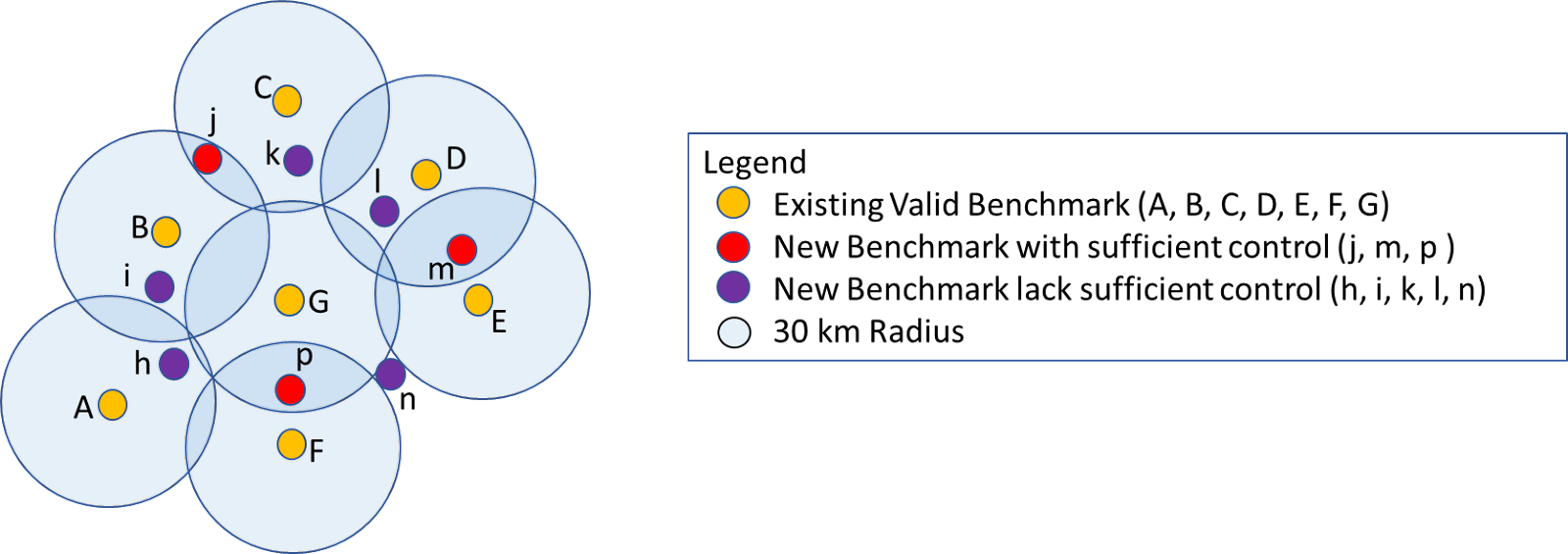 Potentially cumbersome and error prone since the overlaps can be visually difficult to determine.
Table 8 - Standards for Achieving Valid Orthometric Heights
Establishing Orthometric Heights
April 21, 2025
Design of Networks Using NOS NGS 92
32
[Speaker Notes: Figure 12 - Benchmark Location and Spacing Diagram 

For small projects
An easy way to determine if a proposed new benchmark lies within the allowable maximum distance to 2 or more existing valid benchmarks is to make a scaled plot, then draw circles of the appropriate radius around each existing valid benchmark.
If the proposed new benchmark lies within 2 or more overlapping circles, then it meets the Standard.

However, this is potentially cumbersome and error prone since the overlaps can be visually difficult to determine.]
Figure 13 - Benchmark Distance Tabulation
Note: all distances are tabulated in units of kilometers (km).
Color Code:  0 to 30 km = bold font w/green color,   30 km or more = normal font w/pink color.
A column with 2 or more bold font w/green color is within 30 km of 2 or more existing valid benchmarks.
Establishing Orthometric Heights
April 21, 2025
Design of Networks Using NOS NGS 92
33
[Speaker Notes: Figure 13 - Benchmark Distance Tabulation

For small projects
An alternative method is to measure on the scaled plot from a proposed new benchmark to each existing valid benchmark and tabulate the results in a multi-column format.
By inspection, one can find which new benchmarks are within the maximum allowable distance to 2 or more existing valid benchmarks.

In this example, colors were applied to the table.]
Figure 13A - Benchmark Distance Tabulation  (3-column format)
Sort the table by Distance.
j, m, p have 2 or more entries less than 30 km
Establishing Orthometric Heights
April 21, 2025
Design of Networks Using NOS NGS 92
34
[Speaker Notes: Figure 13A - Benchmark Distance Tabulation  (3-column format)

Since every mark in a project has a coordinate, the distance between any pair of marks can be computed by coordinate geometry.

A 3-column design for the output will allow easy sorting.

First, sort by Distance.
The small distances will be easily located.
And the marks which have 2 or more entries in the table within the allowable distance can be found by inspection.
Here shown in colored ellipses.]
Figure 13A - Benchmark Distance Tabulation  (3-column format)
Re-sort the top part of the table by From column.
Question:
What can you do to increase the number of new marks that are within the Maximum Allowable Distance of 2 or more existing valid benchmarks?
Answer:
Increase the Radius.
But How?

Longer Distances require Longer Duration Occupations. 
(see Figure 14 – next slide)
j, m, p have 2 or more entries less than 30 km
Inspecting the tabulated distances reveals that you could include all the new benchmarks if you use a 40 km Maximum Allowable Distance criterion. 

You decide on 45 km to be certain.
Establishing Orthometric Heights
April 21, 2025
Design of Networks Using NOS NGS 92
35
[Speaker Notes: Figure 13A - Benchmark Distance Tabulation  (3-column format)

For larger projects, a second sorting of just the top part of the table will put the FROM marks in alphabetical order and make selecting marks having 2 or more entries easier.
Here shown in colored ellipses.

It may advantageous to develop a computerized algorithm to automate the identification of those new benchmarks that fall within the maximum allowable distance to 2 or more existing valid benchmarks.

If you need more new benchmarks to meet the Standard, then a larger radius will be needed.

Let’s assume 45 km will be sufficient.]
Figure 14 - Allowable Distance to Vertical Constraints to Achieve Orthometric Height (K-Code)
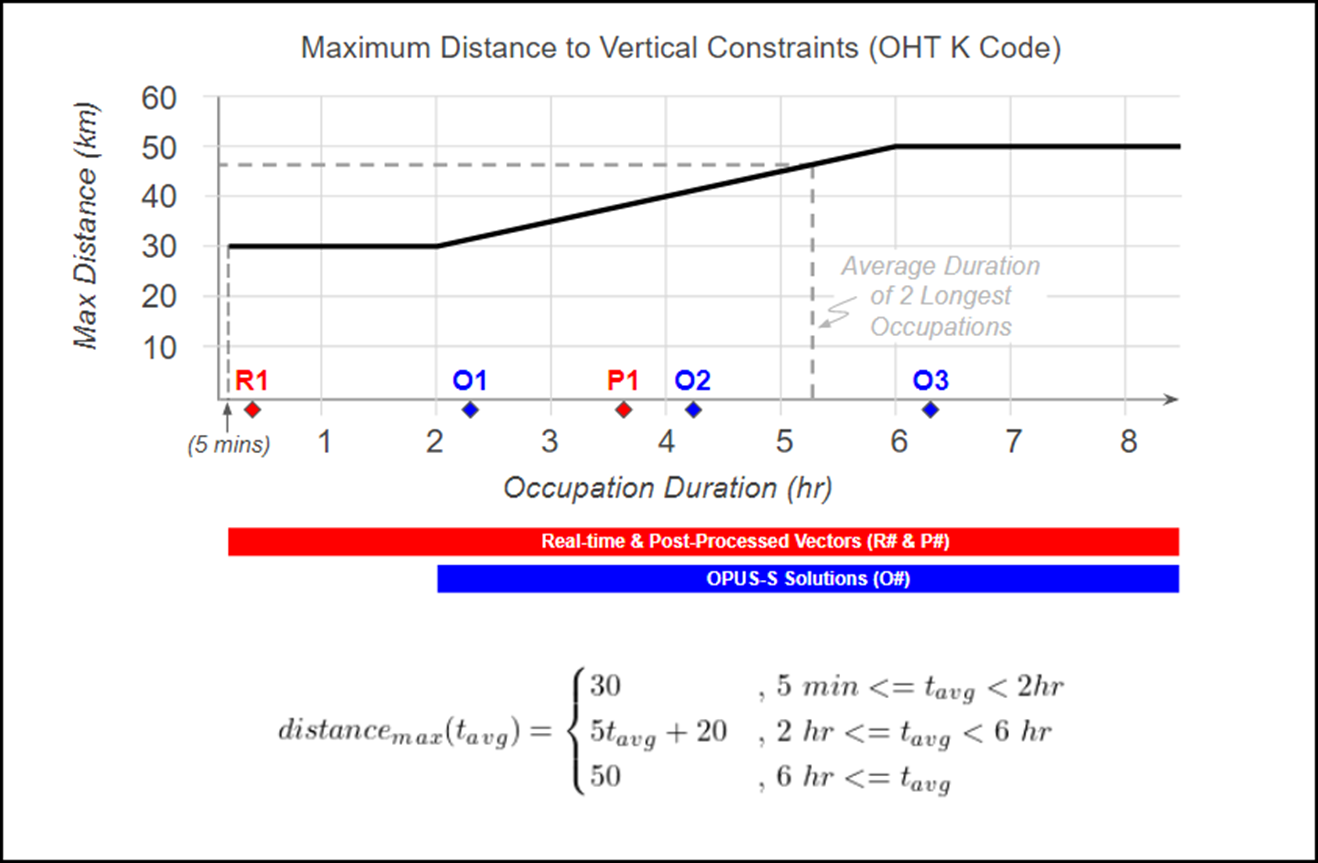 45 km
Average Duration of 2 Longest Occupations
5 hrs
Occupation Duration times apply to the new marks where you want to derive its orthometric height with GNSS.
Establishing Orthometric Heights
April 21, 2025
Design of Networks Using NOS NGS 92
36
[Speaker Notes: Figure 14 - Allowable Distance to Vertical Constraints to Achieve Orthometric Height (K-Code)

This figure shows a chart which relates the Maximum Allowable Distance to the Occupation Duration.

As an example, your Benchmark Tabulation shows that you need a 45 km allowable distance to achieve your goals.
The chart shows that you would need to occupy each of the new benchmarks for an average of 5 hours.]
Figure 14 - Allowable Distance to Vertical Constraints to Achieve Orthometric Height (K-Code)
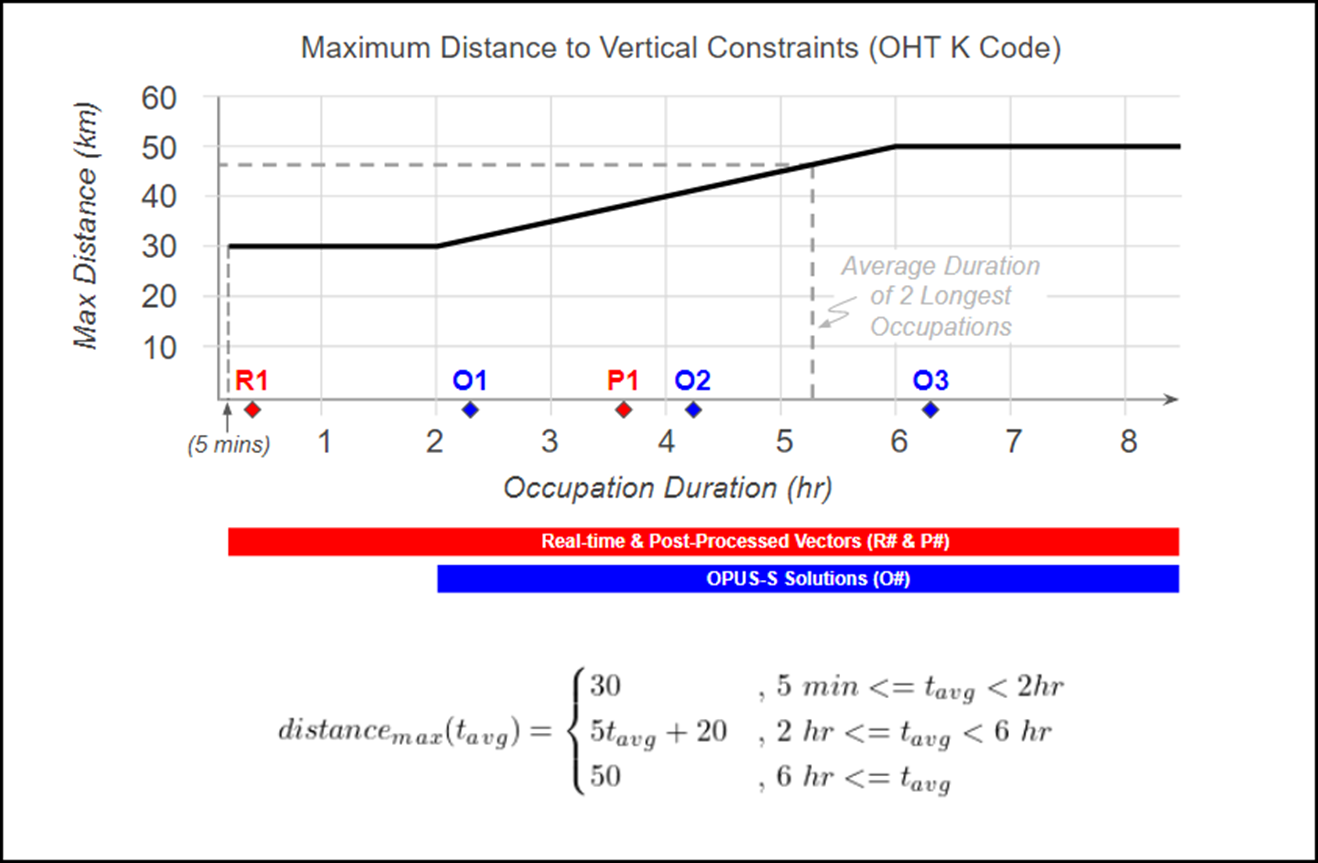 R1 – represents a typical GVX RTK observation (few minutes)

P1 – represents a typical GVX PP observation (multiple minutes to few hours)

O1, O2, O3 represent OPUS PP observations (2 hours or more)
45 km
Average Duration of 2 Longest Occupations
5 hrs
Occupation Duration times apply to the new marks where you want to derive its orthometric height with GNSS.
Establishing Orthometric Heights
April 21, 2025
Design of Networks Using NOS NGS 92
37
[Speaker Notes: You can also use Figure 14 for Methods other than OPUS PP.

R1 – represents a typical GVX RTK observation (few minutes)

P1 – represents a typical GVX PP observation (multiple minutes to few hours)

O1, O2, O3 represent OPUS PP observations (2 hours or more)]
Figure 14 - Allowable Distance to Vertical Constraints to Achieve Orthometric Height (K-Code)
Tips on Using Figure 14

The chart in Figure 14 is only meant to help you plan how long to occupy new marks in order to determine high accuracy orthometric heights with GNSS (i.e., to get the so-called K-height classification in the IDB). The session duration on such new marks is dependent on the distance to two nearby existing valid benchmarks. For a given new mark, you would look at your project map, find the two nearest existing valid benchmarks, and plot their distances on this chart.

Say one is at 30 km, and the other is at 50 km. The more distant benchmark is further so select 50 km. The chart indicates to occupy the new mark for 6 hours. 

Since the Standard requires a minimum of 2 or 3 sessions depending on Classification, then the surveyor should occupy the new mark for an average of 6 hours for the 2 or 3 sessions to meet the Specification.

For existing valid benchmarks, they already have published orthometric heights. In that case, this chart doesn't apply (you are not determining their orthometric height). Instead, they should be occupied according to the desired Standard for ellipsoid heights.

The general rule for Figure 14:  Occupation Duration times apply to the new marks where you want to derive its orthometric height with GNSS.
Establishing Orthometric Heights
April 21, 2025
Design of Networks Using NOS NGS 92
38
[Speaker Notes: Tips on Using Figure 14

The chart in Figure 14 is only meant to help you plan how long to occupy new marks in order to determine high accuracy orthometric heights with GNSS (i.e., to get the so-called K-height classification in the IDB). The session duration on such new marks is dependent on the distance to two nearby existing valid benchmarks. For a given new mark, you would look at your project map, find the two nearest existing valid benchmarks, and plot their distances on this chart.

Say one is at 30 km, and the other is at 50 km. The more distant benchmark is further so select 50 km. The chart indicates to occupy the new mark for 6 hours. 

Since the Standard requires a minimum of 2 or 3 sessions depending on Classification, then the surveyor should occupy the new mark for an average of 6 hours for the 2 or 3 sessions to meet the Specification.

For existing valid benchmarks, they already have published orthometric heights. In that case, this chart doesn't apply (you are not determining their orthometric height). Instead, they should be occupied according to the desired Standard for ellipsoid heights.

The general rule for Figure 14:  Occupation Duration times apply to the new marks where you want to derive its orthometric height with GNSS.]
Example Network Design with Commentary
April 21, 2025
Design of Networks Using NOS NGS 92
39
[Speaker Notes: Example Network Design with Commentary]
Network Design Priorities
The surveyor seeks to create a survey network design that meets the project’s goals and conforms to NOS NGS 92, in particular:
Observe each mark using a selected method (Tables 2, 3, and 4)
Minimize error propagation, maximize direct connections to the NSRS (Table 5)
Using quality monumentation (Table 6)
Achieving the intended results (Table 7)
Establishing good quality orthometric heights, where needed (Table 8)
Using acceptable equipment and organization (Table 9)
Documenting it for submission (Table 10)
April 21, 2025
Design of Networks Using NOS NGS 92
40
[Speaker Notes: The surveyor seeks to create a survey network design that meets the project’s goals and conforms to NOS NGS 92, in particular:
Observe each mark using a selected method (Tables 2, 3, and 4)
Minimize error propagation, maximize direct connections to the NSRS (Table 5)
Using quality monumentation (Table 6)
Achieving the intended results (Table 7)
Establishing good quality orthometric heights, where needed (Table 8)
Using acceptable equipment and organization (Table 9)
Documenting it for submission (Table 10)]
City of Lake City Network
Project Goals
Establish geodetic positions on 24 marks in the City of Lake City meeting the SECONDARY Classification.
Establish GPS-derived Orthometric heights on most or all of the new marks.
Utilize the most efficient, safest, and most reliable observation methods.
April 21, 2025
Design of Networks Using NOS NGS 92
41
[Speaker Notes: Project Goals
Establish geodetic positions on 24 marks in the City of Lake City meeting the SECONDARY Classification.
Establish GPS-derived Orthometric heights on most or all of the new marks.
Utilize the most efficient, safest, and most reliable observation methods.]
OPUS PP Requirements (Table 4.2)
Secondary Classification (OPUS PP)
T = 8 hours
(for 0 to 200 km)
(2) 4 hour sessions

T = 6 hours
(for 0 to 150 km)
(2) 3 hour sessions

T = 4 hours
(for 0 to 100 km)
(2) 2 hour sessions

Requires at least 2 sessions
The vectors in the City are all less than 100 km, so surveyor could use two 2-hour sessions.

But, surveyor chooses to observe three 4 hour sessions in case a session “fails”, and the 4-hour sessions are more likely to yield better quality results.
April 21, 2025
Design of Networks Using NOS NGS 92
42
[Speaker Notes: Table 4.2 lists the OPUS PP Method Requirements for SECONDARY Classification.

The vectors in the City are all less than 100 km, so surveyor could use two 2-hour sessions.

But, surveyor chooses to observe three 4 hour sessions in case a session “fails”, and the 4-hour sessions are more likely to yield better quality results.]
GVX SRTK Requirements (Table 4.5)
Secondary Classification (GVX SRTK)
(5) 5 minutes

Requires at least 2
occupations on a
different day.
The Table only requires five 5-minute observations with at least two on a different day.

But, surveyor chooses to observe six 5-minute observations in case one observation “fails”, and plans to conduct 3 occupations on 2 different days.
April 21, 2025
Design of Networks Using NOS NGS 92
43
[Speaker Notes: Table 4.5 lists the GVX SRTK Method Requirements for SECONDARY Classification.

The Table only requires five 5-minute observations with at least two on a different day.

But, surveyor chooses to observe six 5-minute observations in case one observation “fails”, and plans to conduct 3 occupations on 2 different days.]
City of Lake City Network
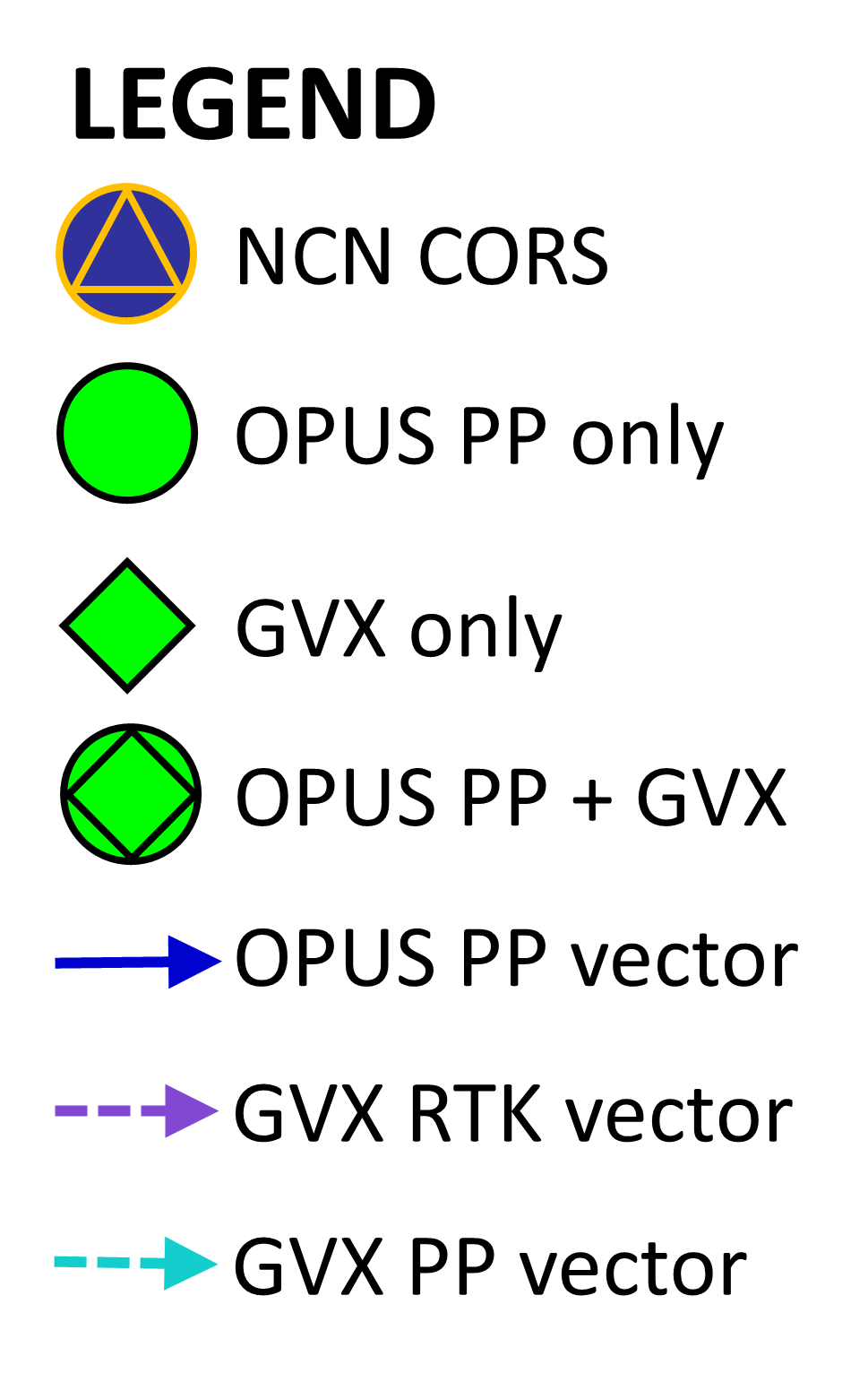 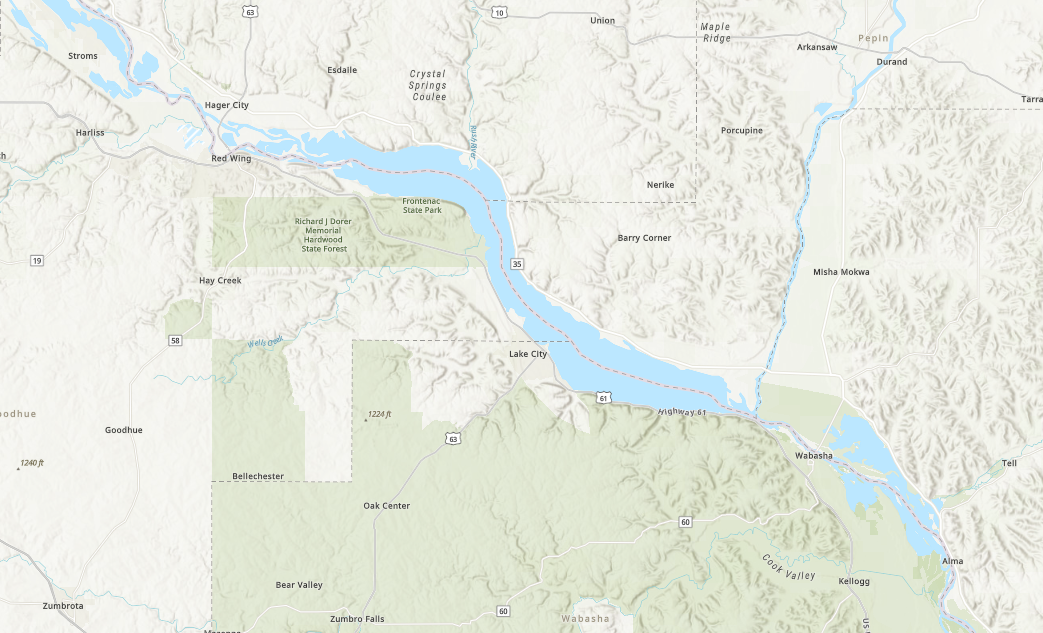 24 marks were located or set in secure areas throughout the City.
April 21, 2025
Design of Networks Using NOS NGS 92
44
[Speaker Notes: 24 marks were located or set in secure areas throughout the City.
There are 2 nearby CORS.]
3 GVX Base Marks
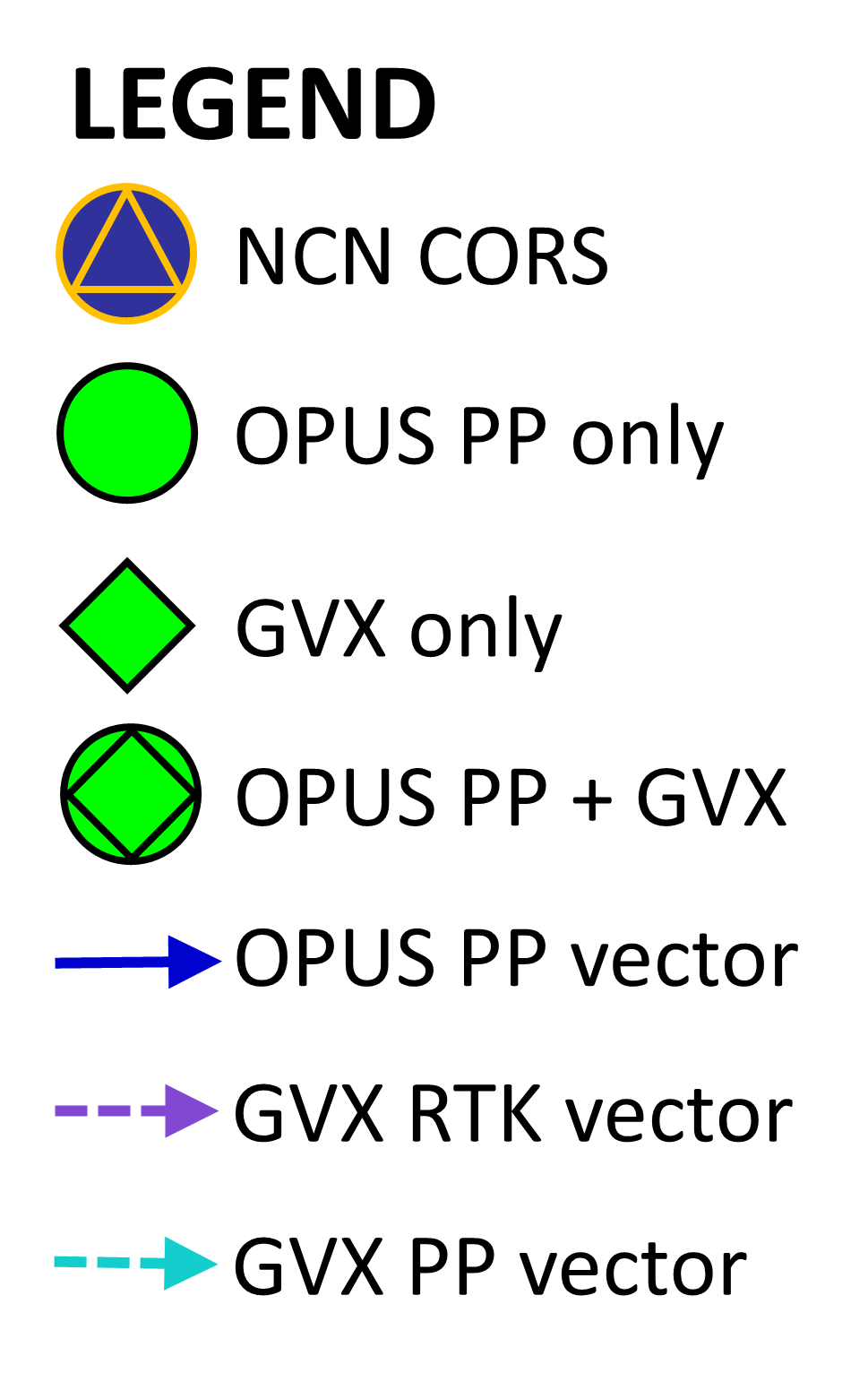 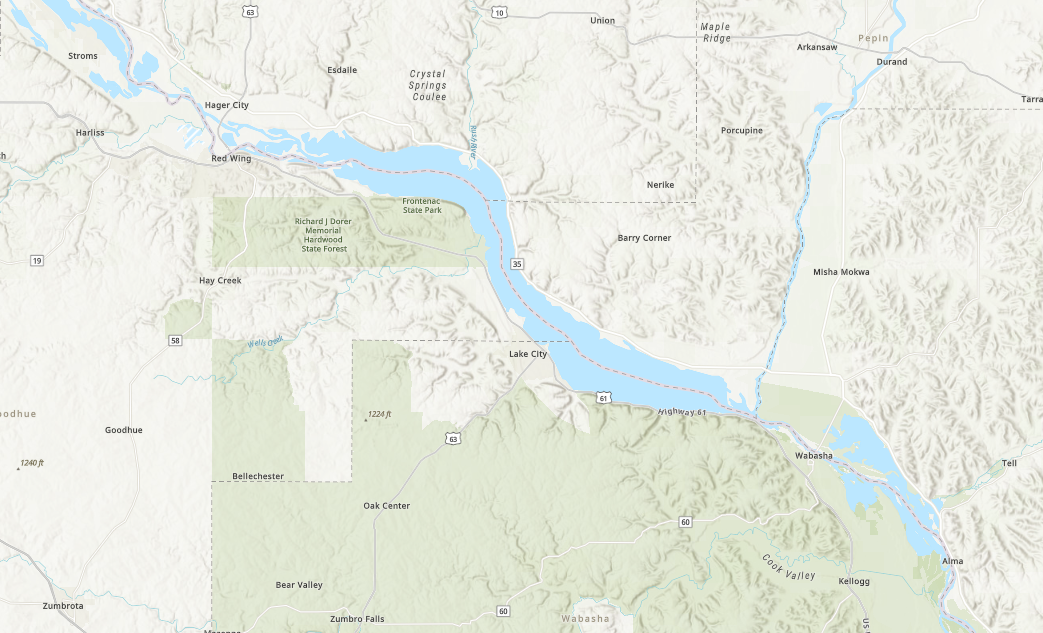 GVX Base 3
GVX Base 2
GVX Base 1
Surveyor plans on using GVX SRTK Methods.
3 GVX SRTK Base Marks are located in secure areas with little traffic.
April 21, 2025
Design of Networks Using NOS NGS 92
45
[Speaker Notes: Surveyor plans on using GVX SRTK Methods.
3 GVX SRTK Base Marks are located in secure areas with little traffic.]
3 GVX Validation Stations
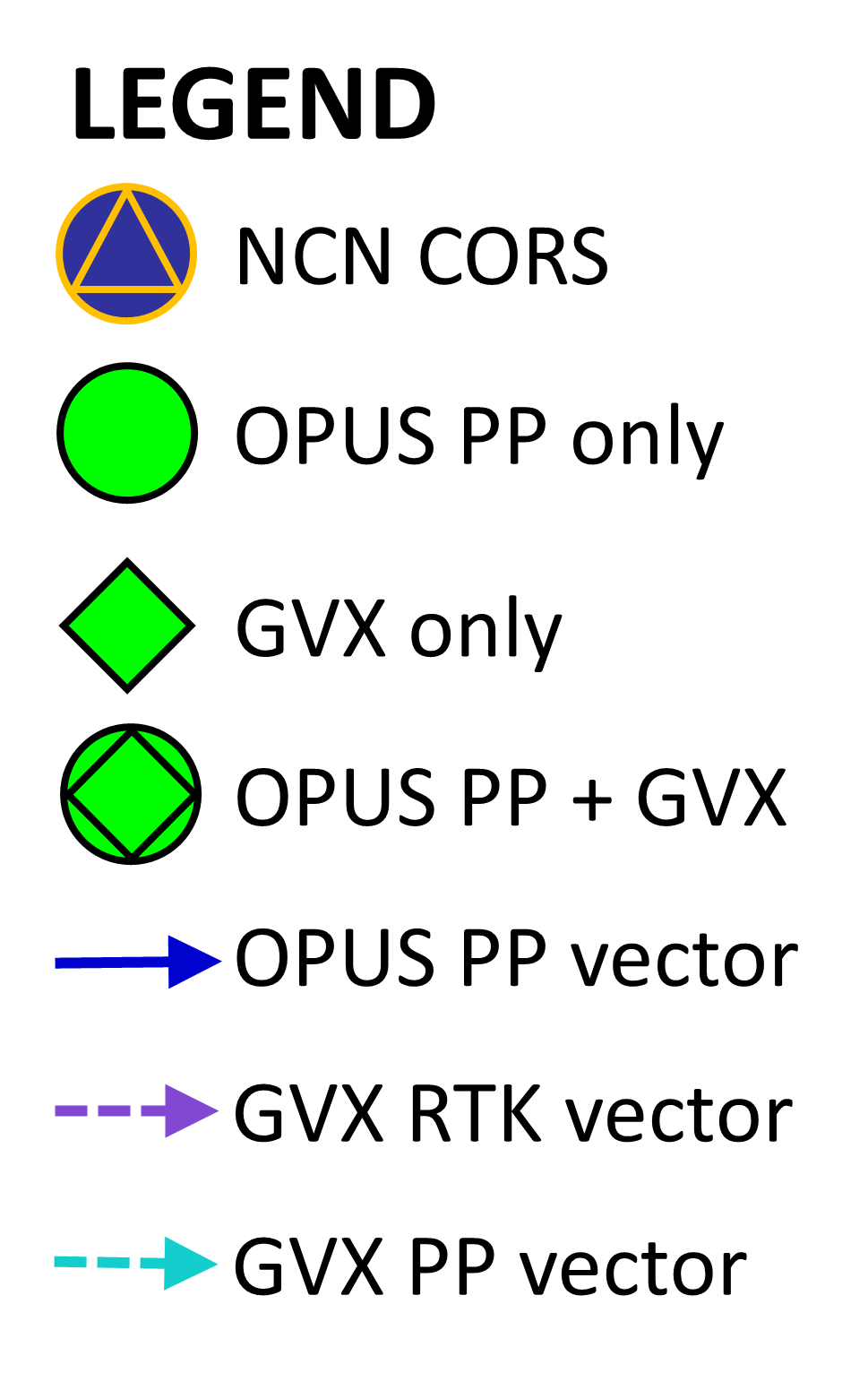 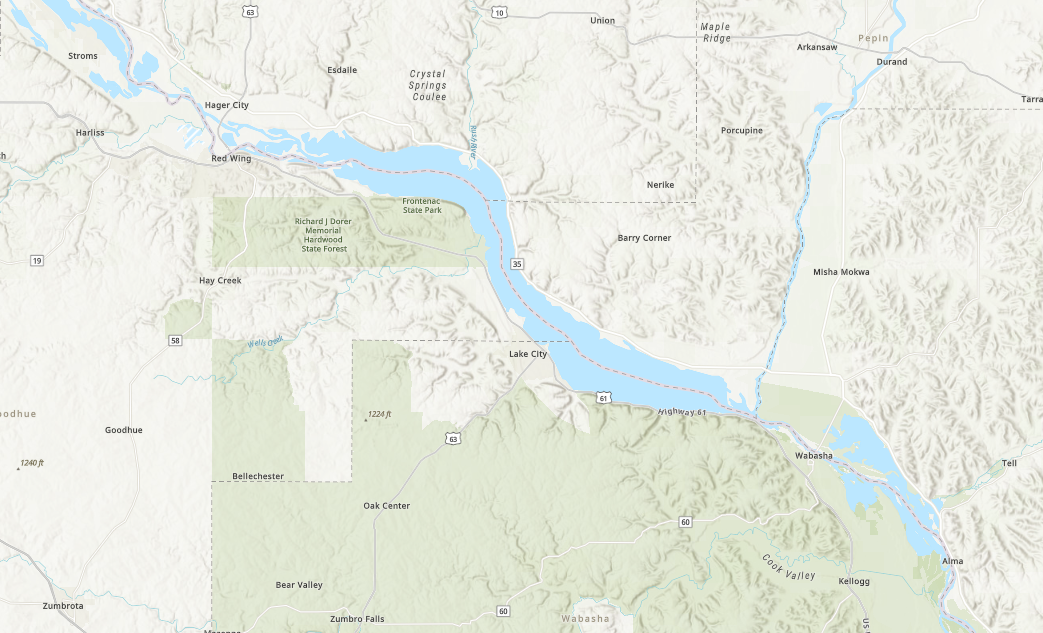 Checkpoint 3
Checkpoint 2
Checkpoint 1
GVX SRTK Method requires GVX Validation Stations (checkpoints).
3 GVX Validation Stations (checkpoints) are located in secure areas with little traffic.
April 21, 2025
Design of Networks Using NOS NGS 92
46
[Speaker Notes: GVX SRTK Method requires GVX Validation Stations (checkpoints).
3 GVX Validation Stations (checkpoints) are located in secure areas with little traffic.]
18 Passive Marks
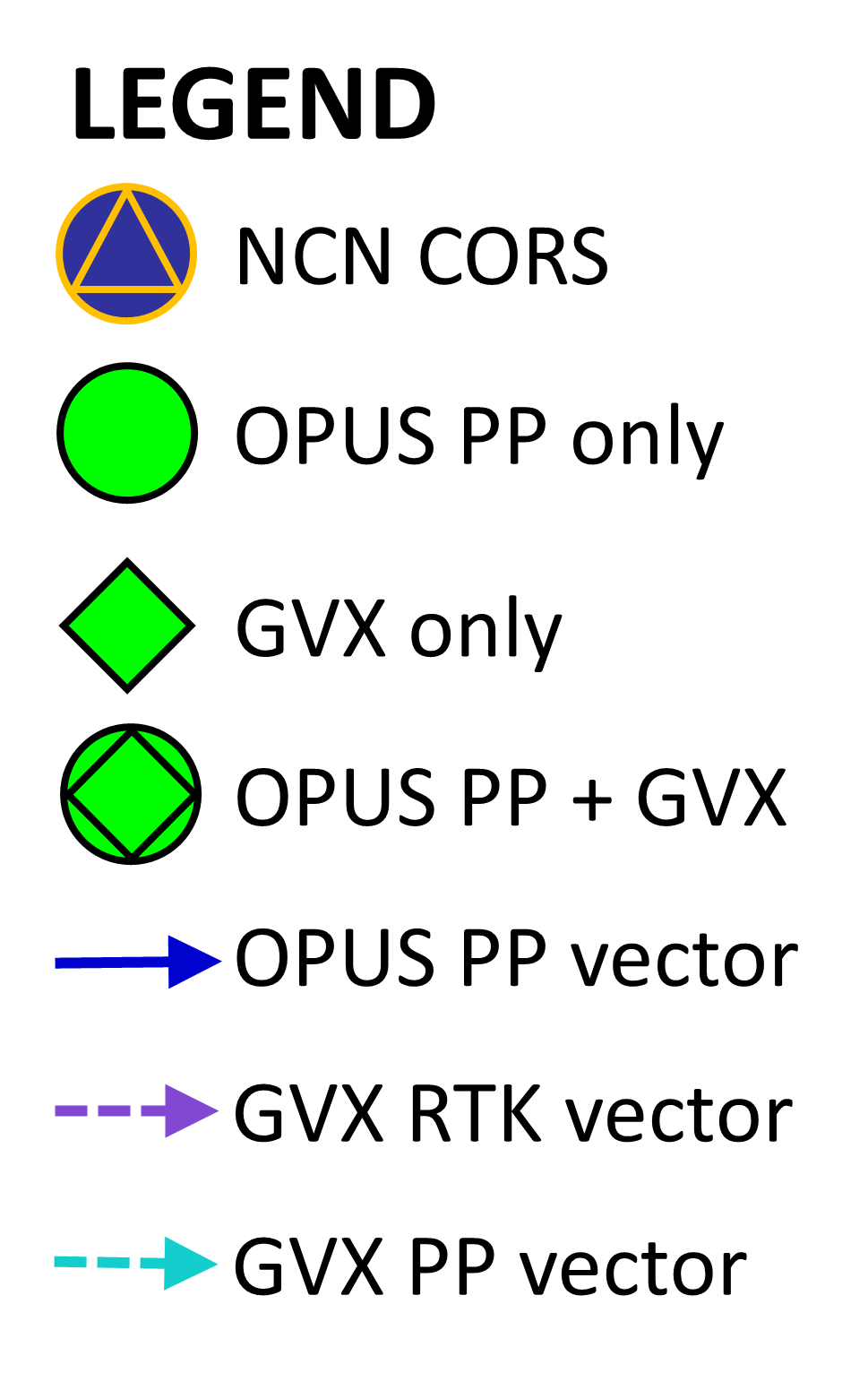 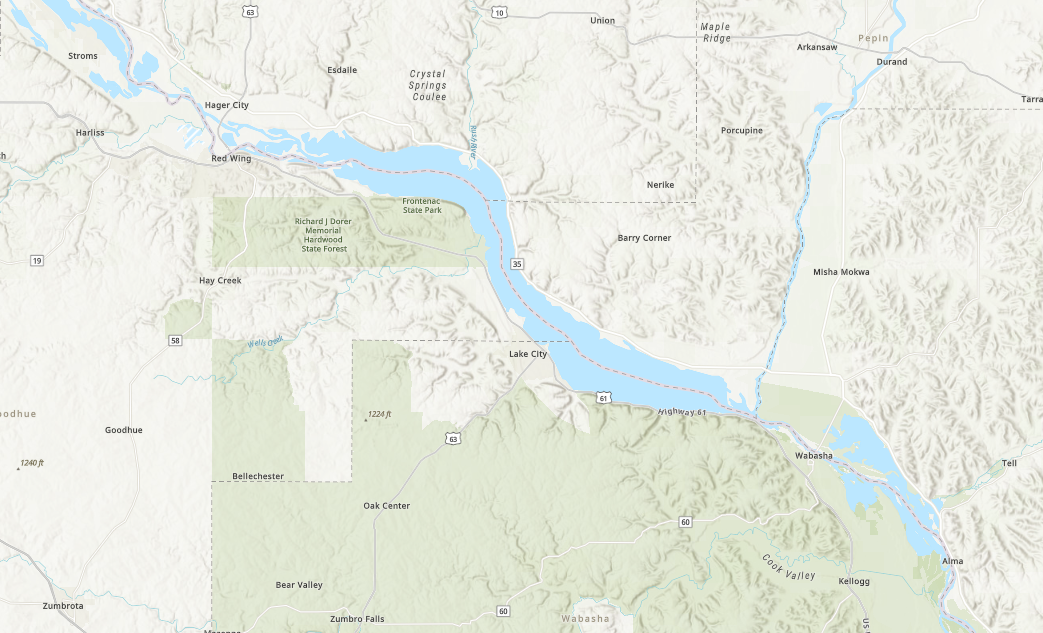 The remaining 18 Passive Marks are located in less secure areas with more traffic.
April 21, 2025
Design of Networks Using NOS NGS 92
47
[Speaker Notes: 18 Passive Marks are located in less secure areas with more traffic.]
Existing Valid Bench Marks
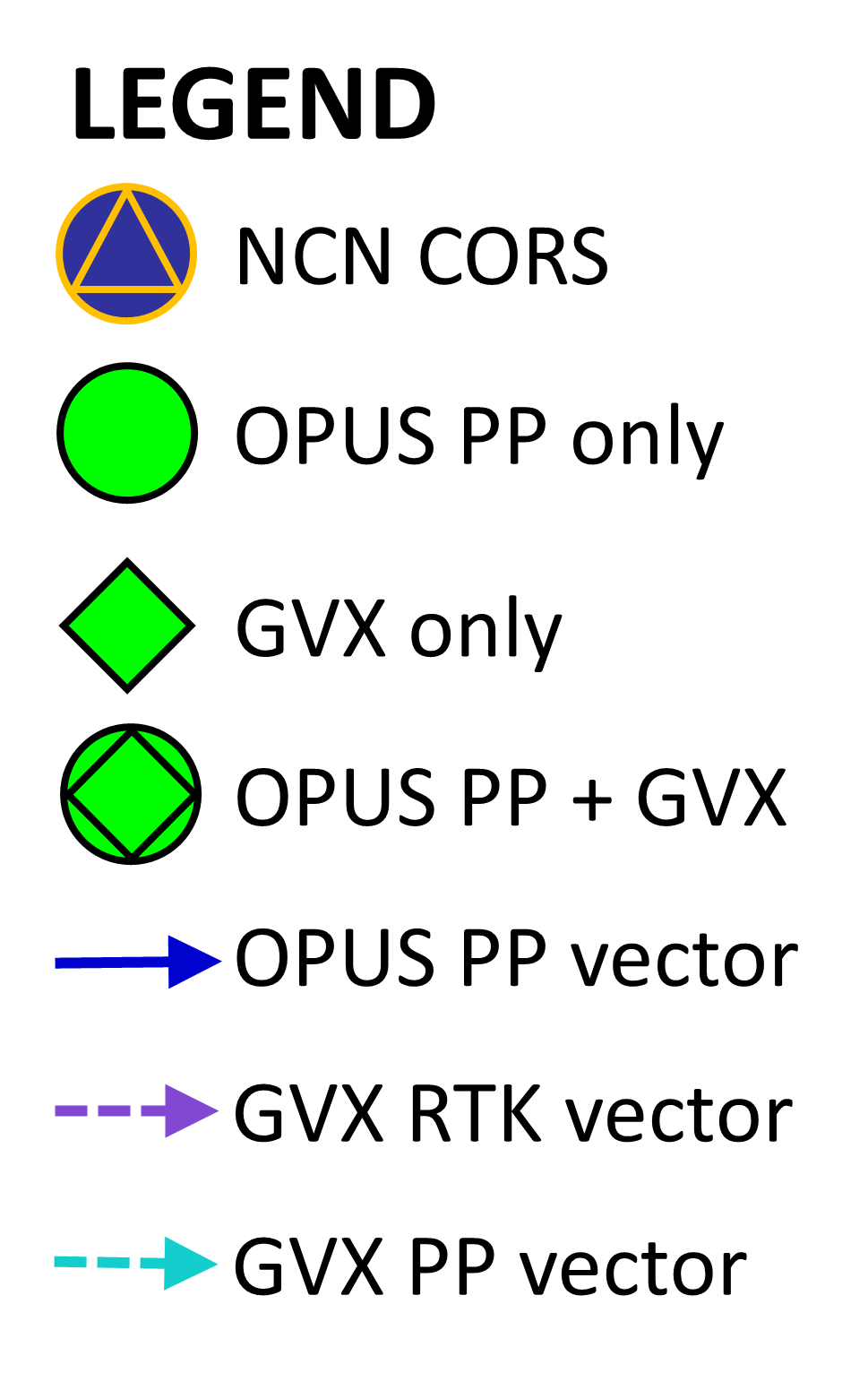 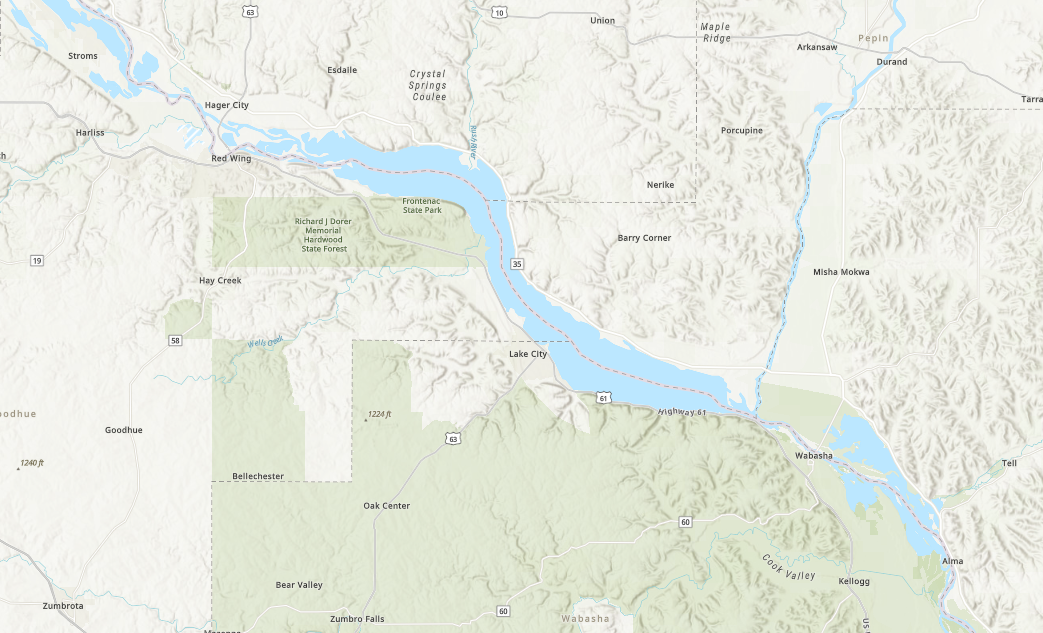 30 km diameter circle
There are 10 existing valid bench marks.
A 30 km diameter circle encompasses the entire project.
April 21, 2025
Design of Networks Using NOS NGS 92
48
[Speaker Notes: There are 10 existing valid bench marks.
A 30 km circle encompasses the entire project.]
Survey Plan
The 3 GVX Base Marks must be observed by OPUS PP Methods (Table 3.3)
The 3 GVX Validation Stations (checkpoints) must be observed by OPUS PP and by GVX Methods (Table 5.4)
The 18 Passive Marks can be observed by surveyor’s choice of method. Surveyor has chosen to use the GVX SRTK Method.
The entire project falls within a 30 km diameter circle
April 21, 2025
Design of Networks Using NOS NGS 92
49
[Speaker Notes: The 3 GVX Base Marks must be observed by OPUS PP Methods (Table 3.3)
The 3 GVX Validation Stations (checkpoints) must be observed by OPUS PP and by GVX Methods (Table 5.4)
The 18 Passive Marks can be observed by surveyor’s choice of method. Surveyor has chosen to use the GVX SRTK Method.
The entire project falls within a 30 km diameter circle]
OPUS PP Vectors
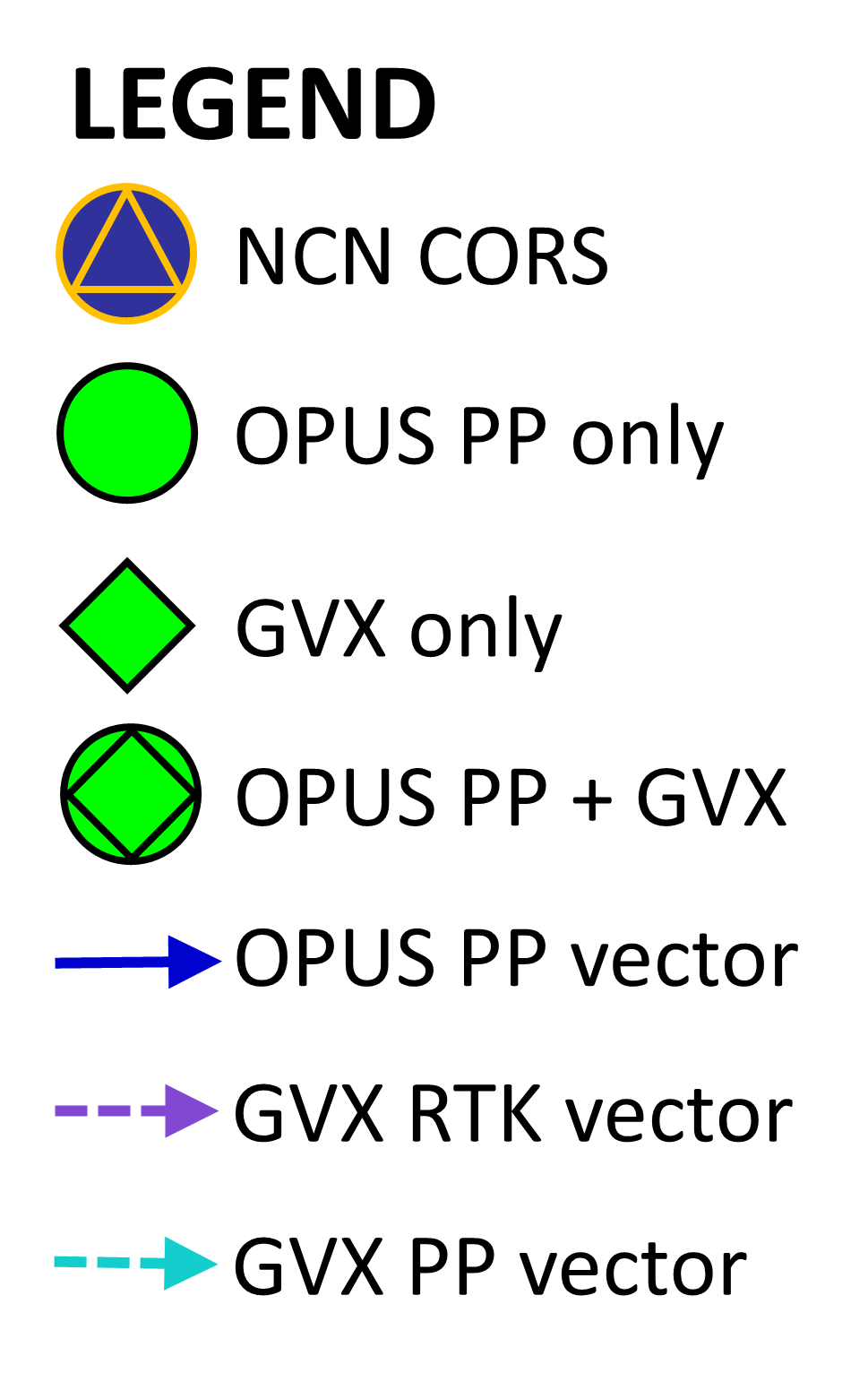 CORS 3
CORS 2
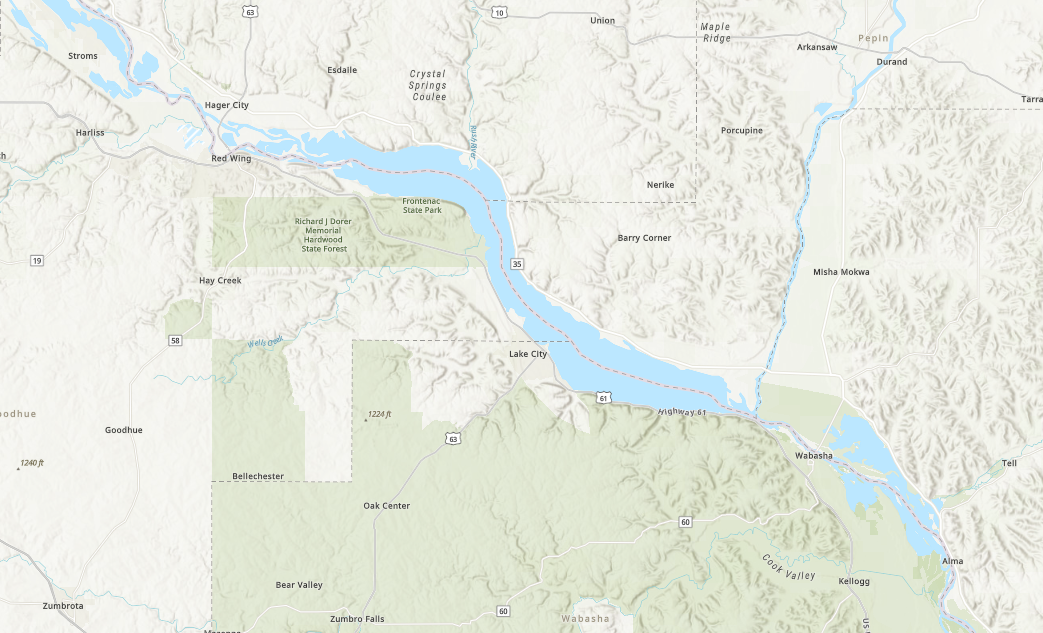 HUB
Checkpoint 3
CORS 1
GVX Base 3
GVX Base 2
Checkpoint 2
CORS 4
Checkpoint 1
GVX Base 1
Distant CORS
OPUS PP Vectors connect from the HUB 
to the 4 surrounding and 1 distant CORS (not shown) 
to the 3 GVX Base Marks and 
to the 3 GVX Validation Stations (Checkpoint)
April 21, 2025
Design of Networks Using NOS NGS 92
50
[Speaker Notes: OPUS PP Vectors connect from the HUB 
to the 4 surrounding CORS and 1 distant CORS (not shown) 
to the 3 GVX Base Marks and 
to the 3 GVX Validation Stations (Checkpoint)]
GVX SRTK Vectors
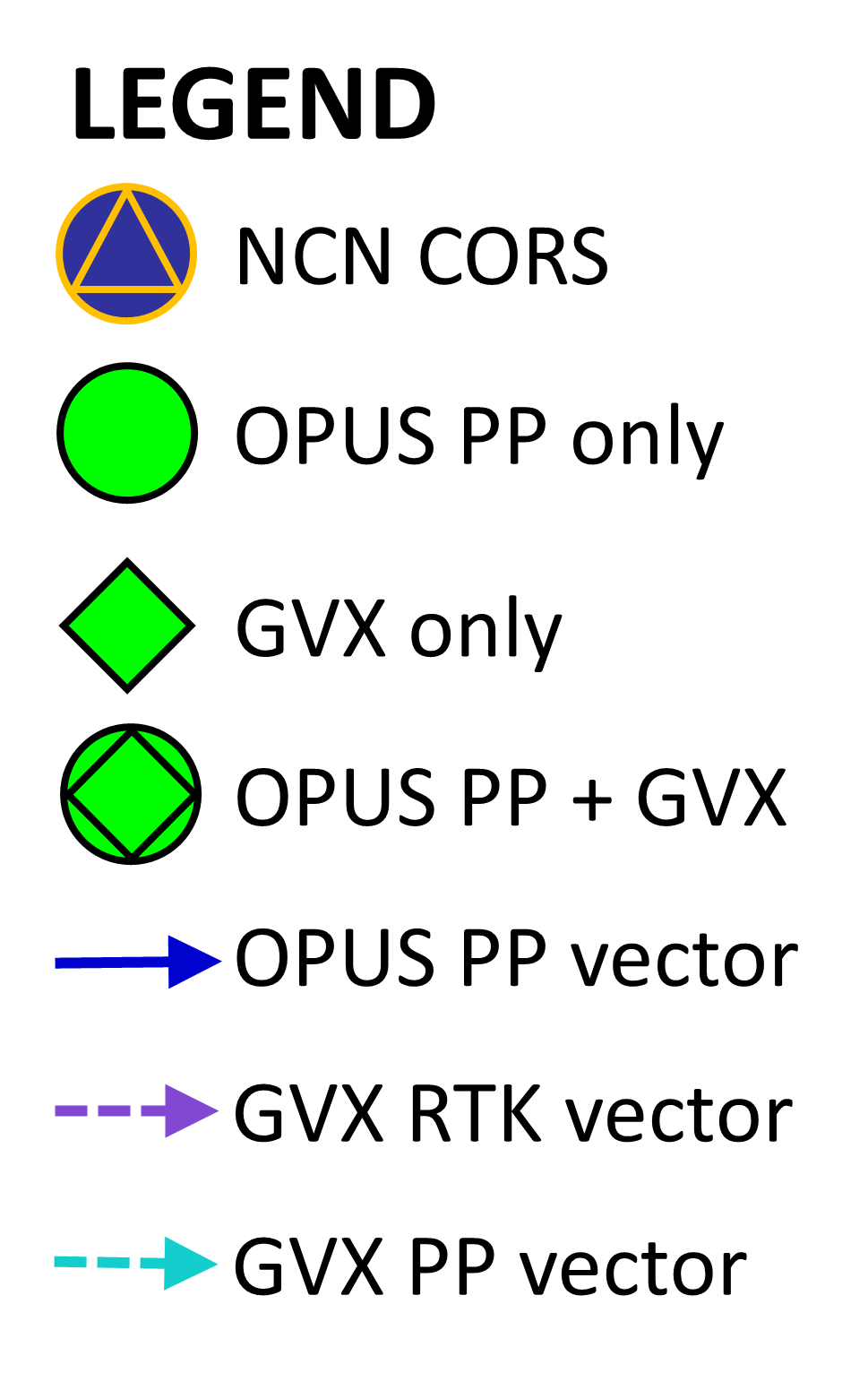 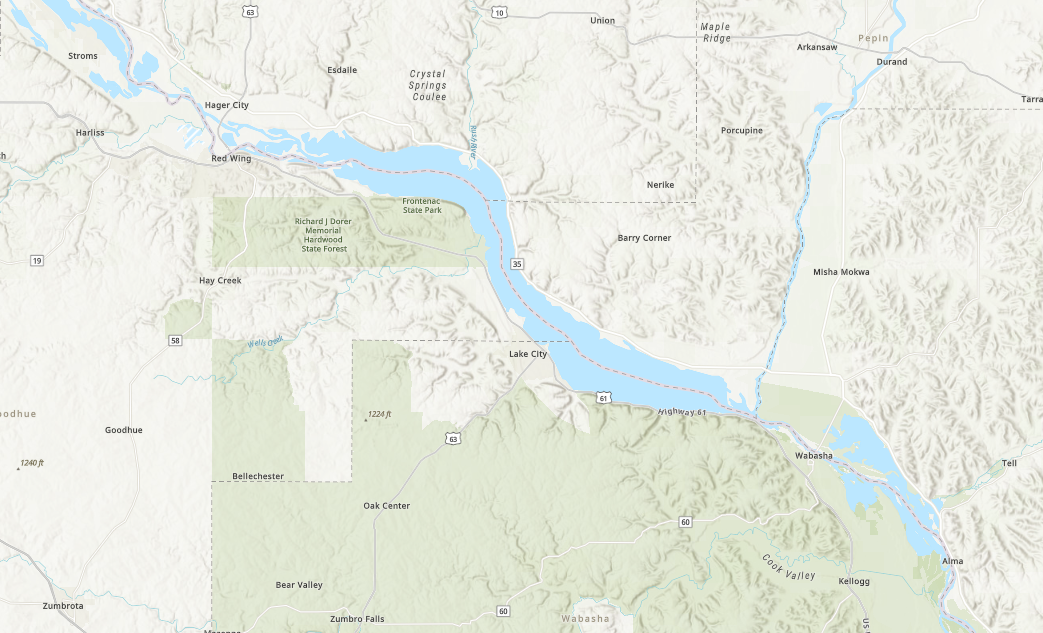 GVX Base 2
(to 10 marks)
GVX Base 3
(to 10 marks)
Note that some Passive Marks are observed from more than one GVX Base thus forming joined vector chains.
GVX Base 1
(to 10 marks)
GVX SRTK Vectors connect from the 3 GVX Base Marks  
to the 3 GVX Validation Stations
to one or more of the 18 Passive Marks
April 21, 2025
Design of Networks Using NOS NGS 92
51
[Speaker Notes: GVX SRTK Vectors connect from the 3 GVX Base Marks  
to the 3 GVX Validation Stations
to one or more of the 18 Passive Marks
Note that some Passive Marks are observed from more than one GVX Base thus forming joined vector chains.]
Combined Vector Network
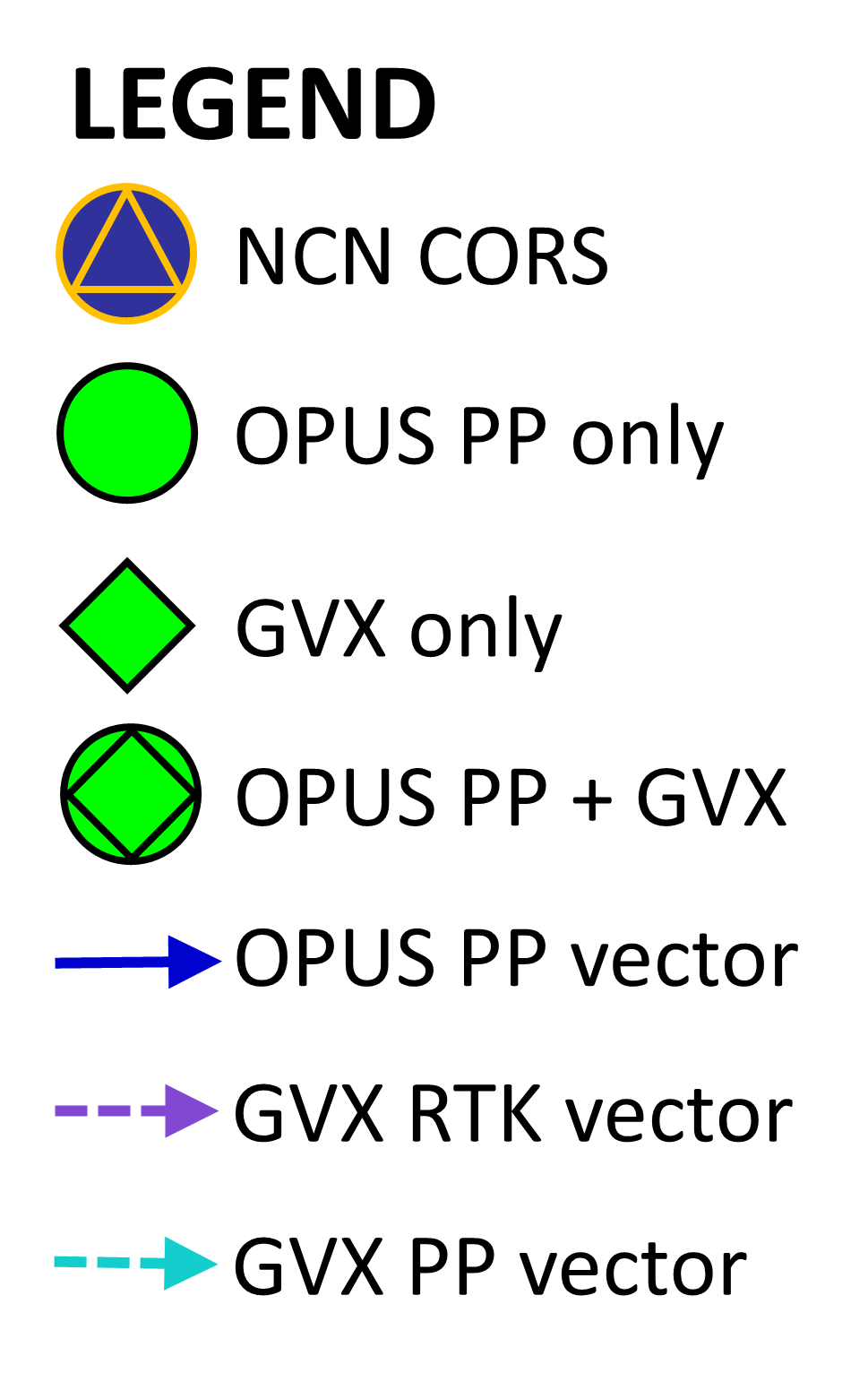 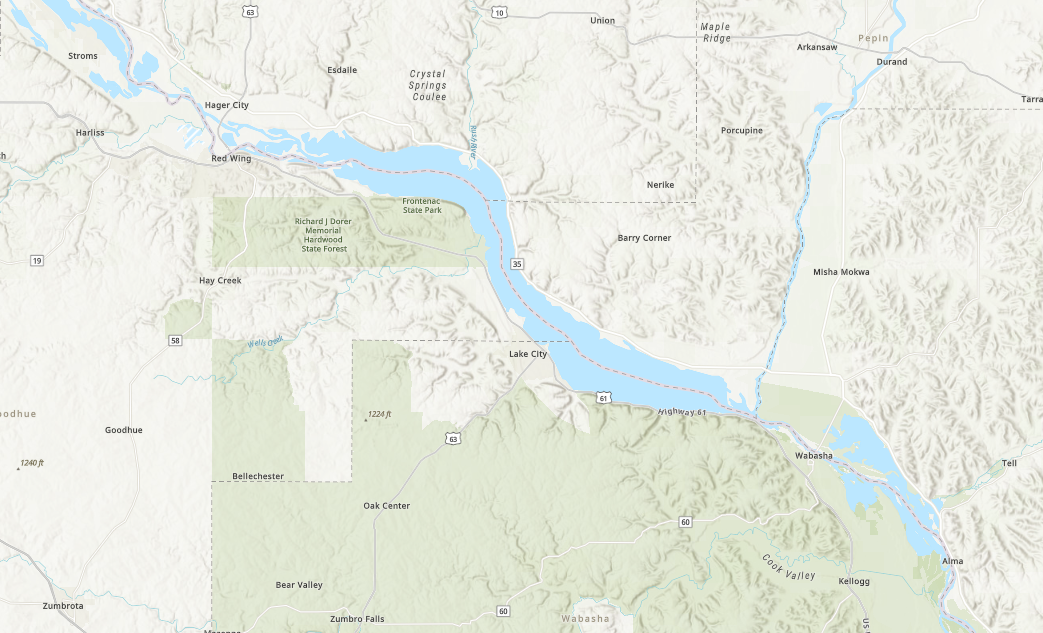 The completed network plan.
April 21, 2025
Design of Networks Using NOS NGS 92
52
[Speaker Notes: The completed network plan.]
Combined Vector Network
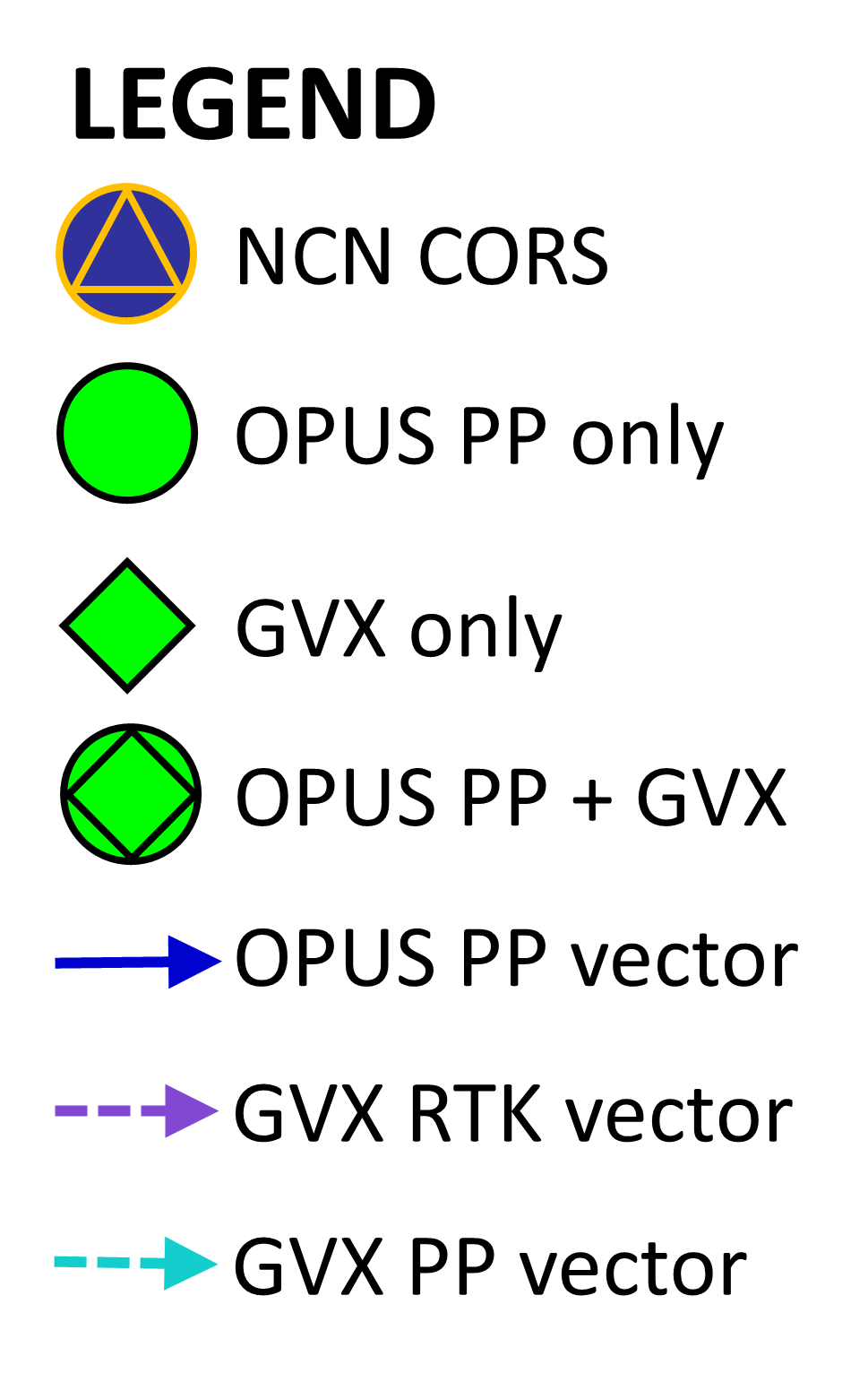 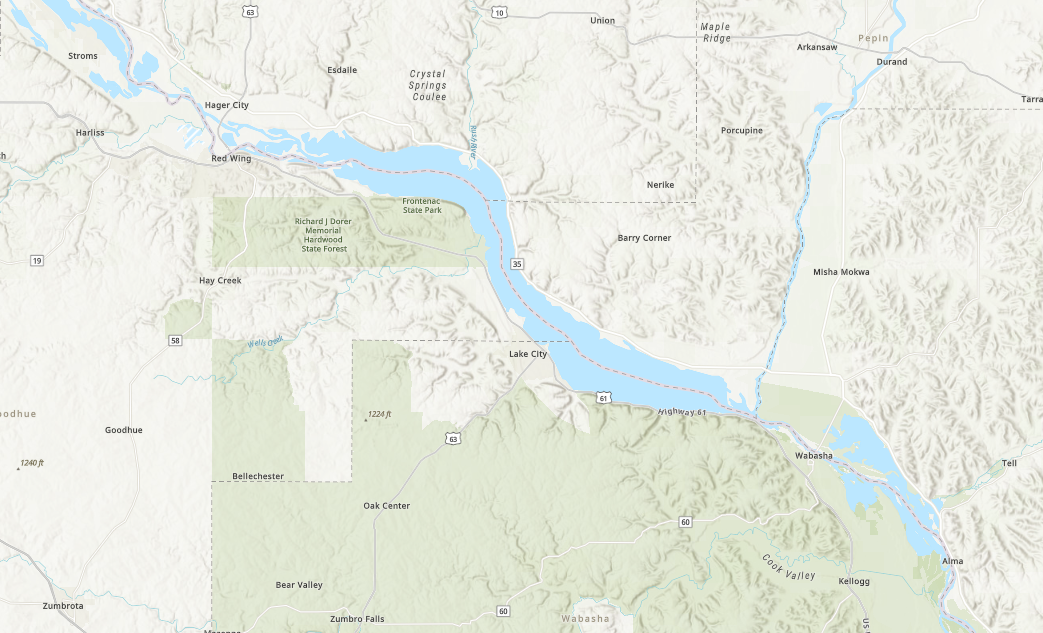 3 GVX Bases
3 Checkpoints
6 Vector Chain Junctions
April 21, 2025
Design of Networks Using NOS NGS 92
53
[Speaker Notes: Completed Plan includes
3 GVX Bases
3 Checkpoints
6 Vector chain junctions]
OPUS PP Session Plan
offset
(3) 4 hour occupations
Table 4.1 requires a 3 to 21 hour offset.
Surveyor plans two 4-hour  sessions each day, some in AM some in PM.
April 21, 2025
Design of Networks Using NOS NGS 92
54
[Speaker Notes: Table 4.1 requires a 3 to 21 hour offset.
Surveyor plans two 4-hour sessions each day, some in AM some in PM]
OPUS PP Session Plan
Day 1
Day 2
Day 3
Surveyor has 3 receivers, so can occupy 3 marks per session.
6 marks @ 3 marks per session = 18 data files
Every mark is observed 3 times.
April 21, 2025
Design of Networks Using NOS NGS 92
55
[Speaker Notes: Surveyor has 3 receivers, so can occupy 3 marks per session.
6 marks @ 3 marks per session = 18 data files
Every mark is observed 3 times.]
GVX SRTK Observation Plan
(6) 5 minute occupations – 3 hour offset (Secondary)
Surveyor has 1 Base and 1 Rover receiver.
18 passive marks + 3 GVX Validation Stations = 21 marks
21 marks @ 6 occupations per mark = 126 observations
9 marks (the 3 checkpoints + 6 vector chain junctions) are double-observed = 54 observations.
	Total of 126 + 54 = 180 GVX SRTK vectors on a total of 21 marks.
3 hour offset
3 hour offset
April 21, 2025
Design of Networks Using NOS NGS 92
56
[Speaker Notes: Surveyor has 1 Base and 1 Rover receiver.
18 passive marks + 3 GVX Validation Stations = 21 marks
21 marks @ 6 occupations per mark = 126 observations
9 marks (the 3 checkpoints + 6 vector chain junctions) are double-observed = 54 observations.
	Total of 21+126+54=180 GVX SRTK vectors on a total of 21 marks.]
GVX SRTK Observation Plan
FROM: GVX BASE POINT 1, Day 4 for first group of 10 marks
Assume: 5 minute occupation + 10 minutes travel time = 15 minutes per mark 
10 marks @ 15 minutes per mark = 150 minutes per observation cycle
3 hour offset
3 hour offset
Surveyor has 1 Base and 1 Rover receiver.
18 passive marks + 3 GVX Validation Stations = 21 marks
21 marks, 6 occupations per mark = 126 observations
9 marks are double-observed = 54 observations (to join vector chains)
Total of 180 GVX SRTK vectors
Day 4
April 21, 2025
Design of Networks Using NOS NGS 92
57
[Speaker Notes: Assume: 5 minute occupation + 10 minutes travel time = 15 minutes per mark 
10 marks @ 15 minutes per mark = 150 minutes per observation cycle

This will result in the required 3 hour offset between repeat occupations.

On Day 4, surveyor will observe 10 marks, three times with three hour offset.]
GVX SRTK Observation Plan
FROM: GVX BASE POINT 1, Day 5 for first group of 10 marks
Assume: 5 minute occupation + 10 minutes travel time = 15 minutes 
10 marks @ 15 minutes per mark = 150 minutes per observation cycle
Repeat similar pattern on Days 6 & 7
FROM: GVX BASE POINT 2, Day 6 for second group of 10 marks
FROM: GVX BASE POINT 2, Day 7 for second group of 10 marks

Repeat similar pattern on Days 8 & 9
FROM: GVX BASE POINT 3, Day 8 for third group of 10 marks
FROM: GVX BASE POINT 3, Day 9 for third group of 10 marks
Day 5
April 21, 2025
Design of Networks Using NOS NGS 92
58
[Speaker Notes: On Day 5, surveyor will observe the same 10 marks, three times with three hour offset. 

Repeat similar pattern 
FROM: GVX BASE POINT 2, Day 6 for second group of 10 marks
FROM: GVX BASE POINT 2, Day 7 for second group of 10 marks
and
FROM: GVX BASE POINT 3, Day 8 for third group of 10 marks
FROM: GVX BASE POINT 3, Day 9 for third group of 10 marks]
Orthometric Height Considerations
April 21, 2025
Design of Networks Using NOS NGS 92
59
[Speaker Notes: Orthometric Height Considerations]
City of Lake City Network
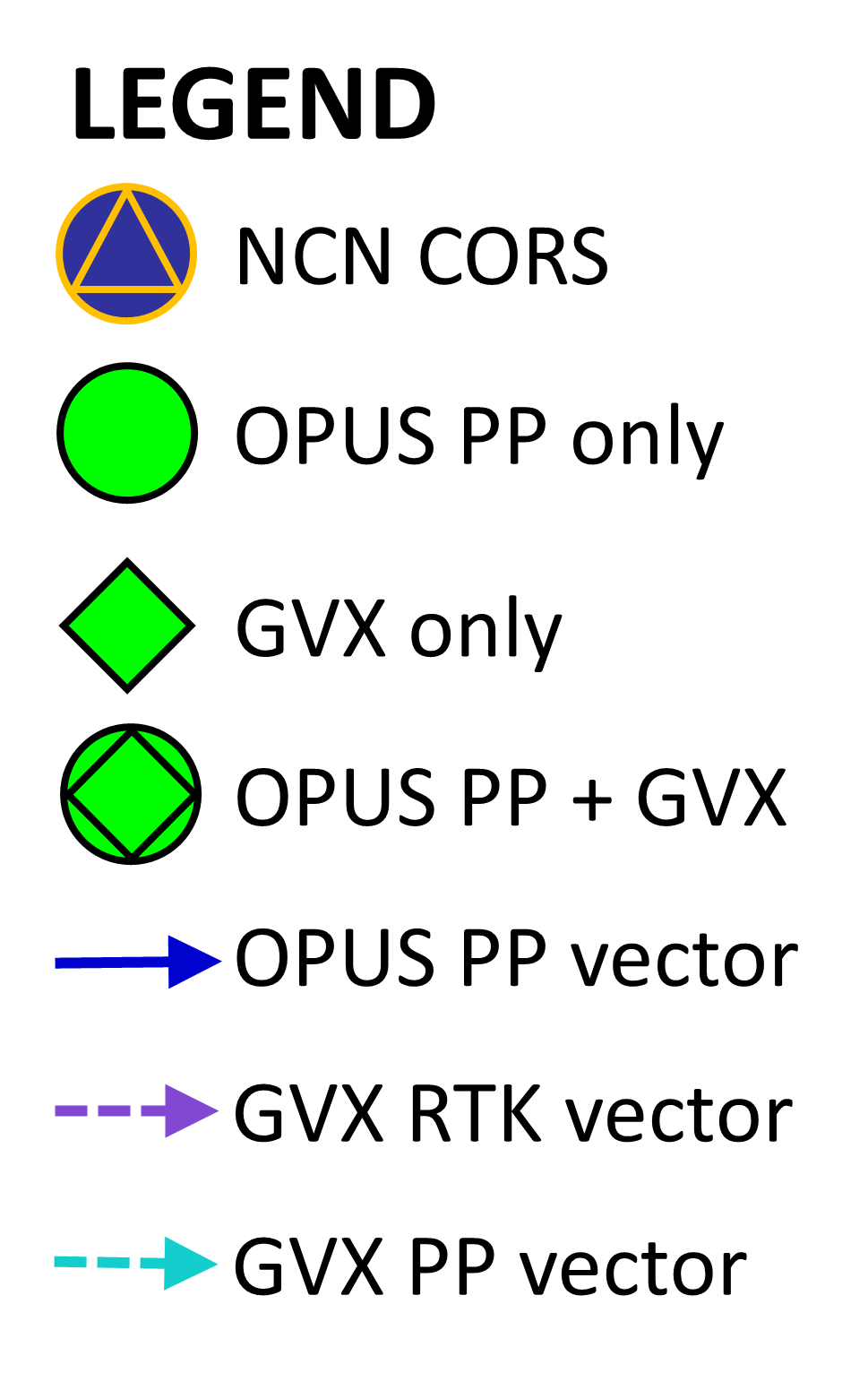 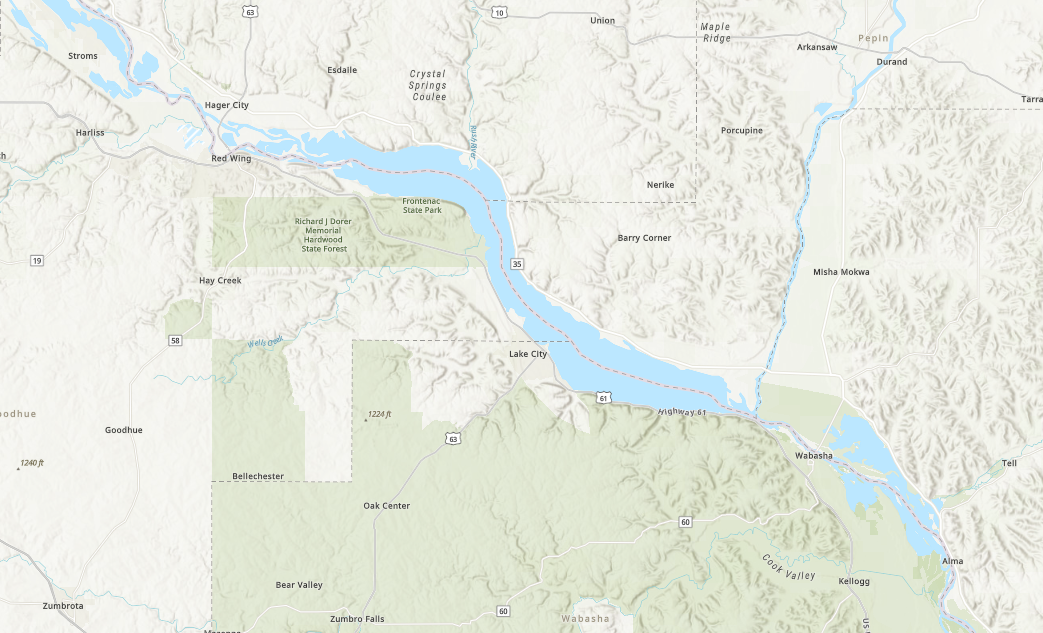 Overall Network showing all 24 marks.
April 21, 2025
Design of Networks Using NOS NGS 92
60
[Speaker Notes: Overall Network showing all 24 marks.]
Existing Valid Bench Marks
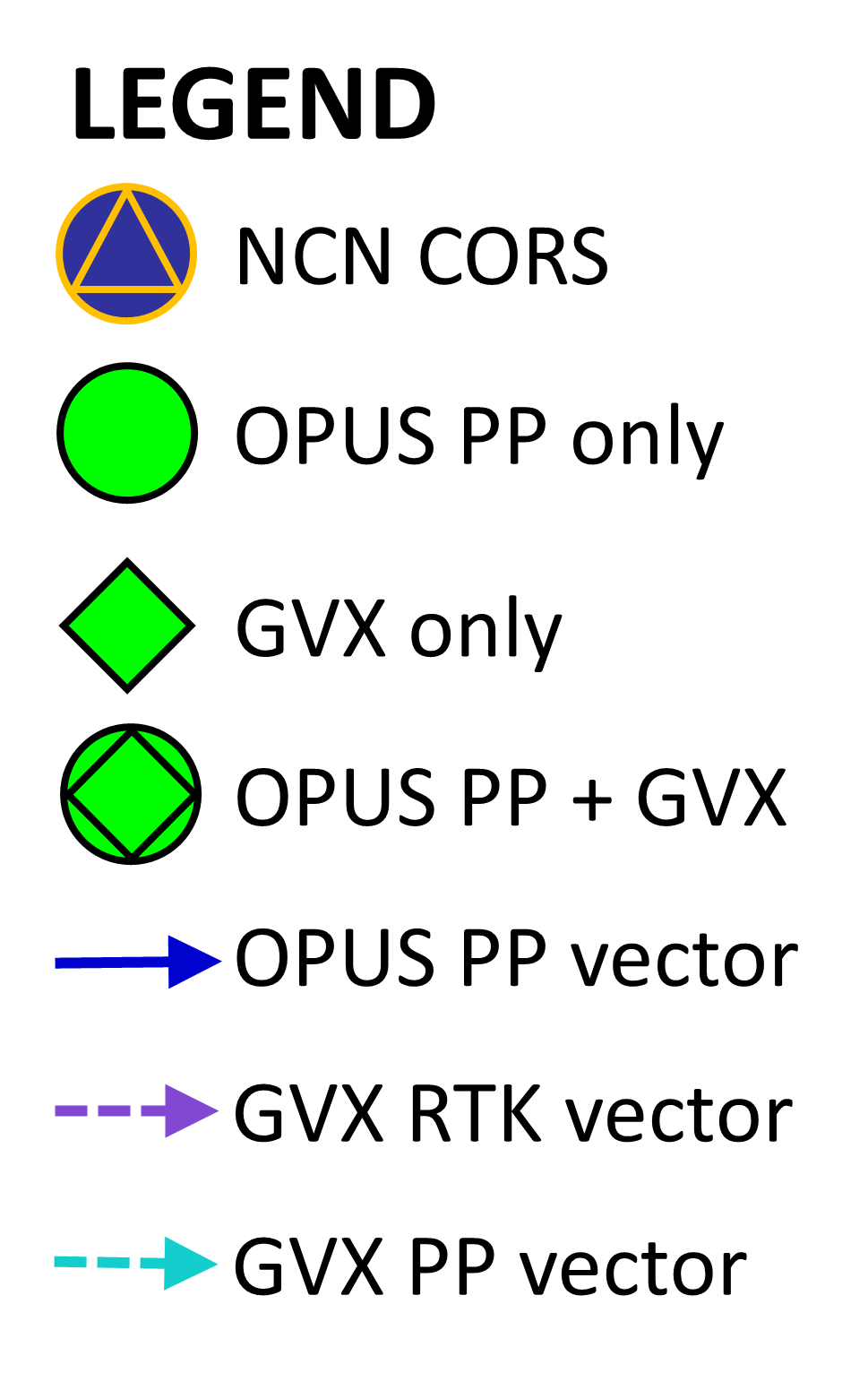 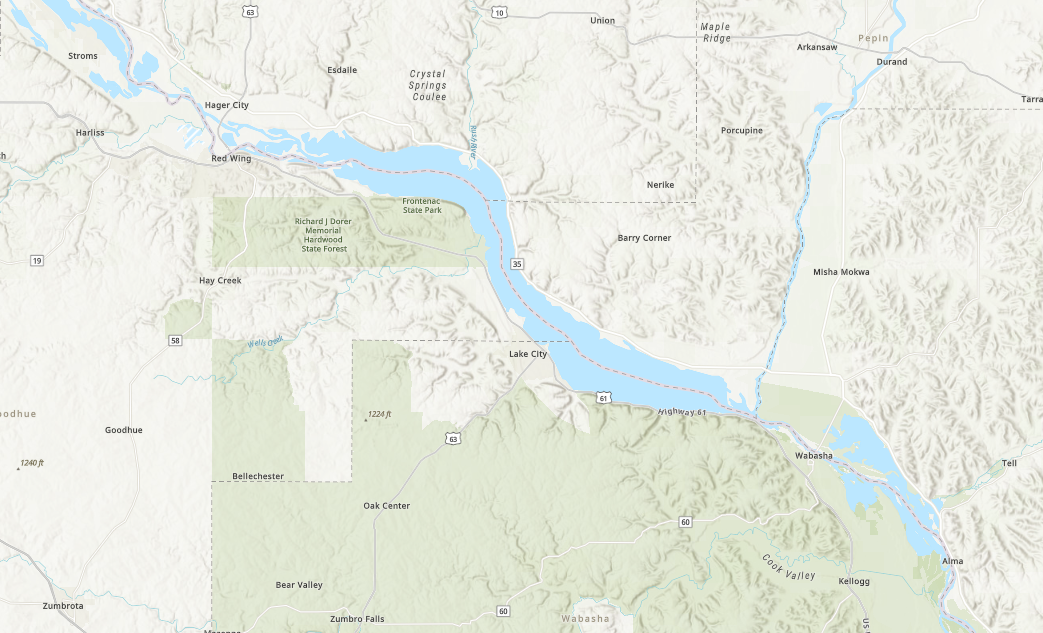 Network showing 10 existing valid bench marks.
0
15
30
Scale in km
April 21, 2025
Design of Networks Using NOS NGS 92
61
[Speaker Notes: Network showing 10 existing valid bench marks.]
Draw 30 km radius around each new passive mark for which an Orthometric Height is needed.
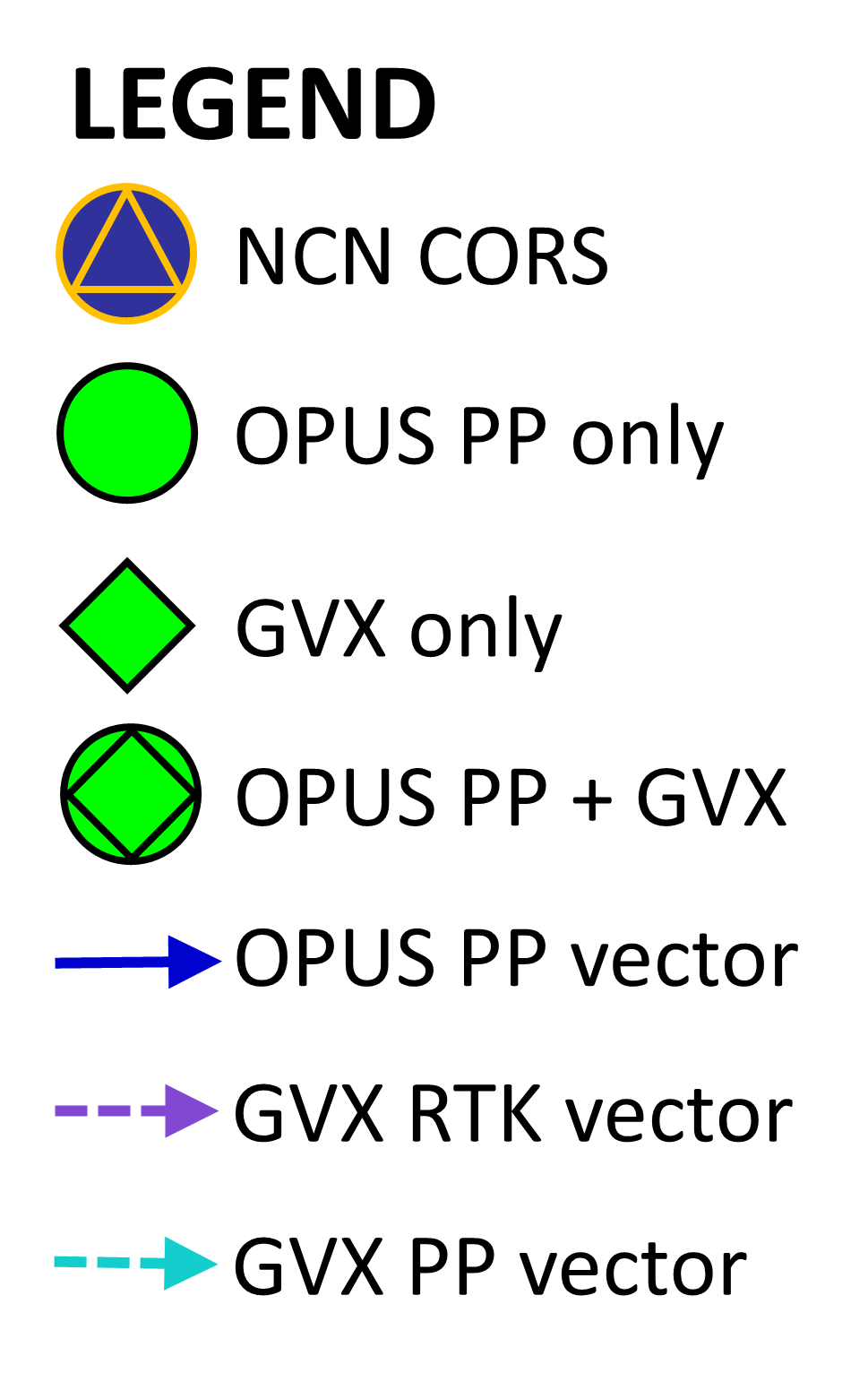 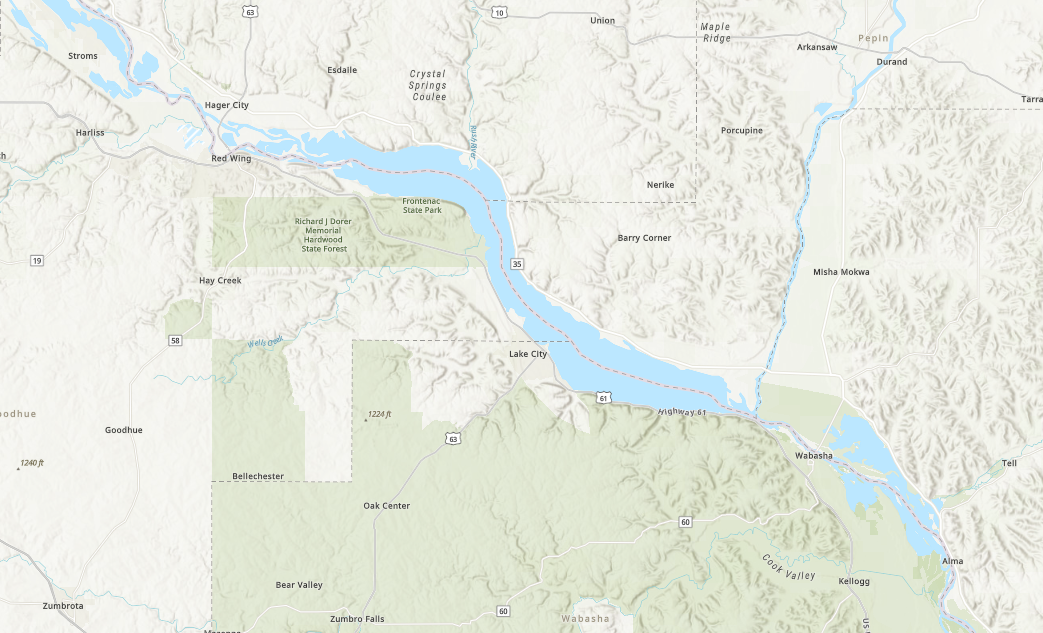 30 km radius
30 km radius
Clearly ALL new marks are within 30 km of 2 or more existing valid bench marks.
Figure 14 shows that the GVX SRTK Method will meet the Standards in Table 8.3.
April 21, 2025
Design of Networks Using NOS NGS 92
62
[Speaker Notes: After drawing 30 km radius arcs centered on the new marks near the edges of the network, it is clear that ALL new marks are within 30 km of 2 or more existing valid bench marks.

Figure 14 shows that the GVX SRTK Method will meet the Standards in Table 8.3.]
Conclusion
April 21, 2025
Design of Networks Using NOS NGS 92
63
[Speaker Notes: Conclusion]
Survey Design for Greatest Efficiency
No absolute rule.
Use OPUS PP methods to connect to the NSRS at CORS (and other control) and to establish verifiable positions on points from which shorter duration GVX methods can be employed.
A combination of methods (OPUS PP + GVX) is likely the most efficient.
But it all depends on local trade-offs, capability, and survey requirements.
April 21, 2025
Design of Networks Using NOS NGS 92
64
[Speaker Notes: No absolute rule.
Use OPUS PP methods to connect to the NSRS at CORS (and other control) and to establish verifiable positions on points from which shorter duration GVX methods can be employed.

A combination of methods (OPUS PP + GVX) is likely the most efficient.

But it all depends on local trade-offs, capability, and survey requirements.]
Project Proposal
It is the surveyor’s responsibility to plan the survey project carefully, then submit a Project Proposal to NGS to obtain a Tracking ID.
NGS provides a web page and Sample Project Proposal template for this purpose.
The Project Proposal should address any need for departure from the Standards and discuss the justification for the departure.
April 21, 2025
Design of Networks Using NOS NGS 92
65
[Speaker Notes: It is the surveyor’s responsibility to plan the survey project carefully, then submit a Project Proposal to NGS to obtain a Tracking ID.
NGS provides a web page and Sample Project Proposal template for this purpose.

The Project Proposal should address any need for departure from the Standards and discuss the justification for the departure.]
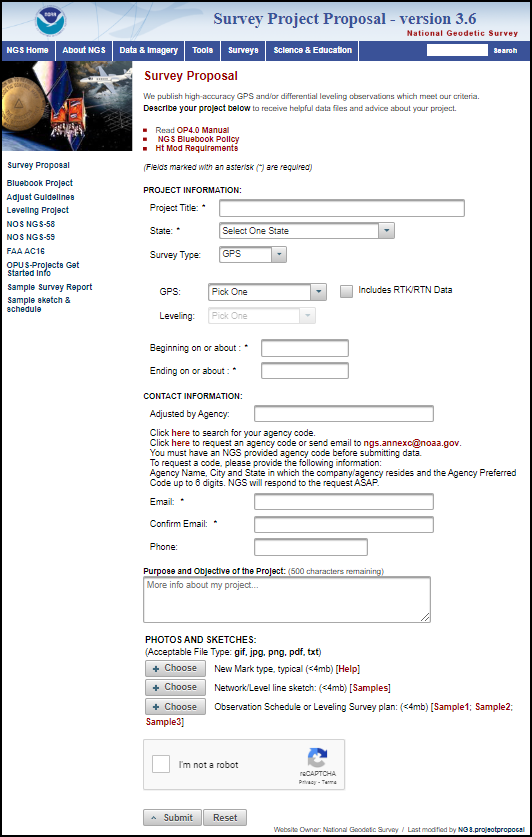 Project Proposal Page
https://geodesy.noaa.gov/SurveyProposal/
Sample Project Reports
Sample Project Proposals
April 21, 2025
Design of Networks Using NOS NGS 92
66
[Speaker Notes: The NGS Project Proposal web page has link to sample Project Proposal and Project Reports.]
Project Report
The surveyor must analyze the survey project carefully to verify adherence to the Standards as listed in these Tables. 
Upon completion of the project analysis, the surveyor must write a Project Report which summarizes and discusses the results of the project. 
The Project Report must contain a tabulation of the various Tables’ requirements which the surveyor will use to support successful achievement of at least the LOCAL classification. 
NGS provides a Sample Project Report template for this purpose.
April 21, 2025
Design of Networks Using NOS NGS 92
67
[Speaker Notes: The surveyor must analyze the survey project carefully to verify adherence to the Standards as listed in these Tables. 
Upon completion of the project analysis, the surveyor must write a Project Report which summarizes and discusses the results of the project. 
The Project Report must contain a tabulation of the various Tables’ requirements which the surveyor will use to support successful achievement of at least the LOCAL classification. 
NGS provides a Sample Project Report template for this purpose.]
Project Report
The Project Report must discuss any departures from Standards that were requested in advance, what final impact these had on the project, and also discuss unexpected circumstances which may justify post-approval of additional departures from the Standards.
The Project Report will be used by the NGS acceptance personnel to efficiently determine whether the requirements for at least the LOCAL classification have been achieved.
April 21, 2025
Design of Networks Using NOS NGS 92
68
[Speaker Notes: The Project Report must discuss any departures from Standards that were requested in advance, what final impact these had on the project, and also discuss unexpected circumstances which may justify post-approval of additional departures from the Standards.
The Project Report will be used by the NGS acceptance personnel to efficiently determine whether the requirements forat least the LOCAL classification have been achieved.]
Status
The NOS NGS 92 document has received final approval and is available for download from the NGS Publications Library website.
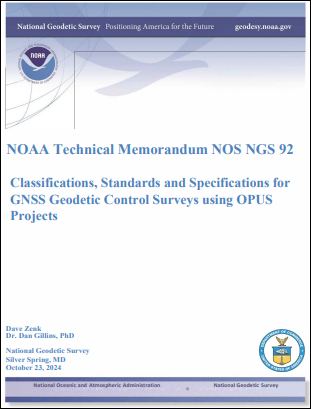 NOAA Technical Memorandum NOS NGS 92
Classifications, Standards and Specifications for GNSS Geodetic Control Surveys using OPUS Projects
https://geodesy.noaa.gov/library/pdfs/NOAA_TM_NOS_NGS_0092.pdf
April 21, 2025
Design of Networks Using NOS NGS 92
69
[Speaker Notes: The NOS NGS 92 document has received final approval and is available for download from the NGS Publications Library website.]
The End
Q & A discussion
April 21, 2025
Design of Networks Using NOS NGS 92
70